Updated: 5 March 2023
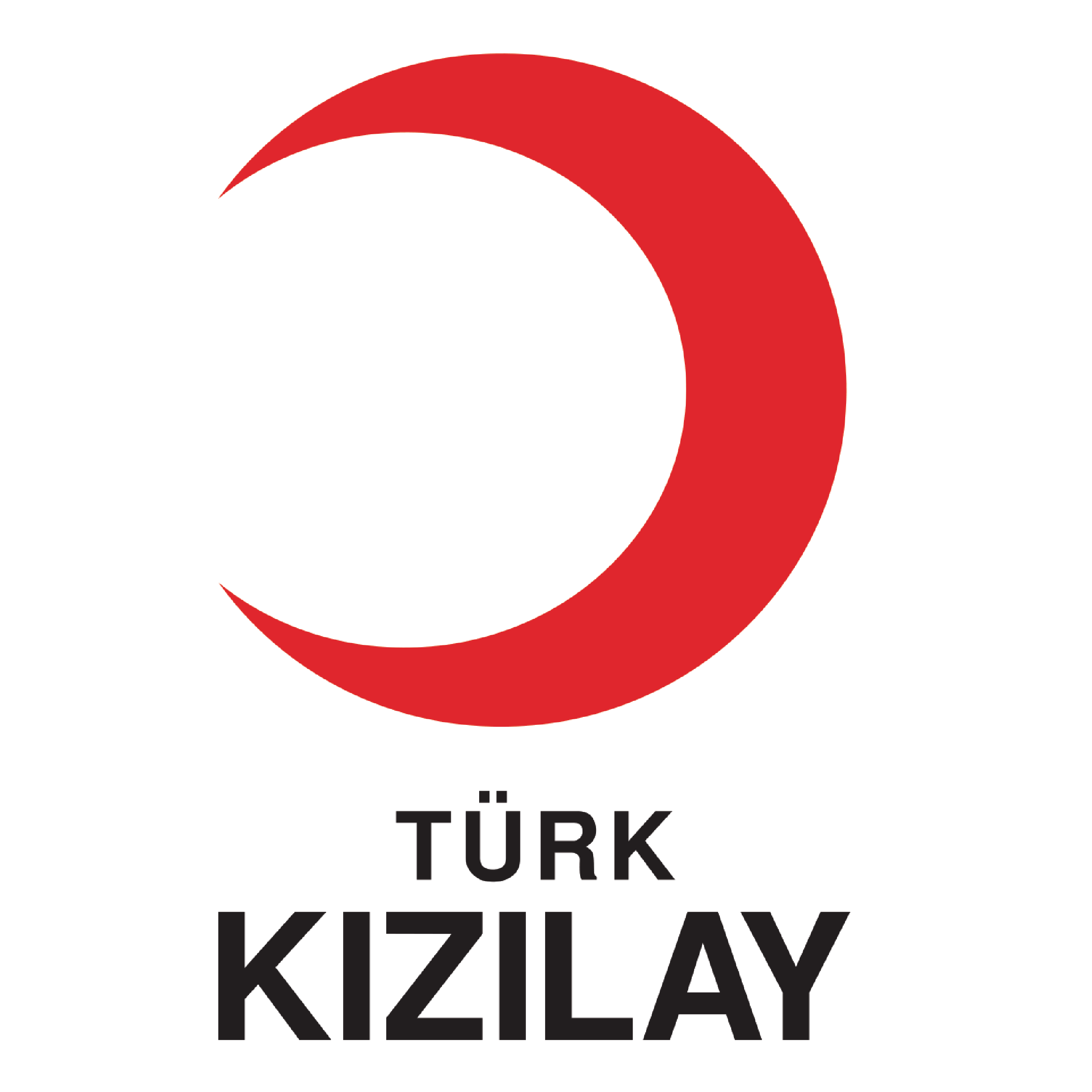 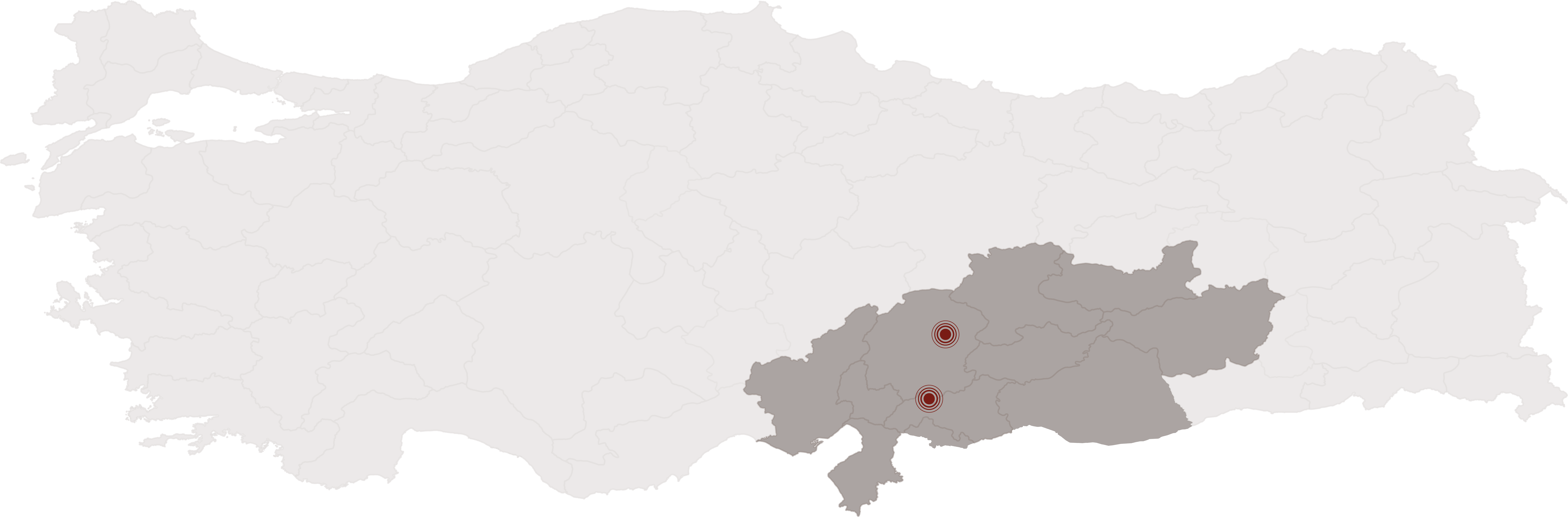 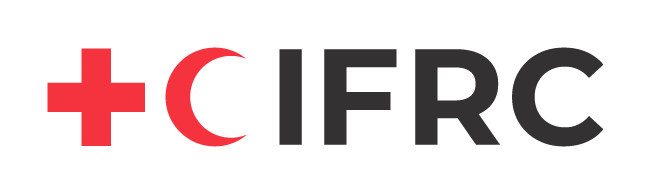 Turkish Red Crescent Response
Earthquake | Türkiye
Turkish Red Crescent (TRC) is actively responding to the devastating earthquakes that took place on 6 February. Humanitarian relief activities are taking place in the provinces most affected by the earthquakes.
TRC response, as of 5 March
LEGEND
Situation Overview
PERSONNEL/VOLUNTEERS
4,631
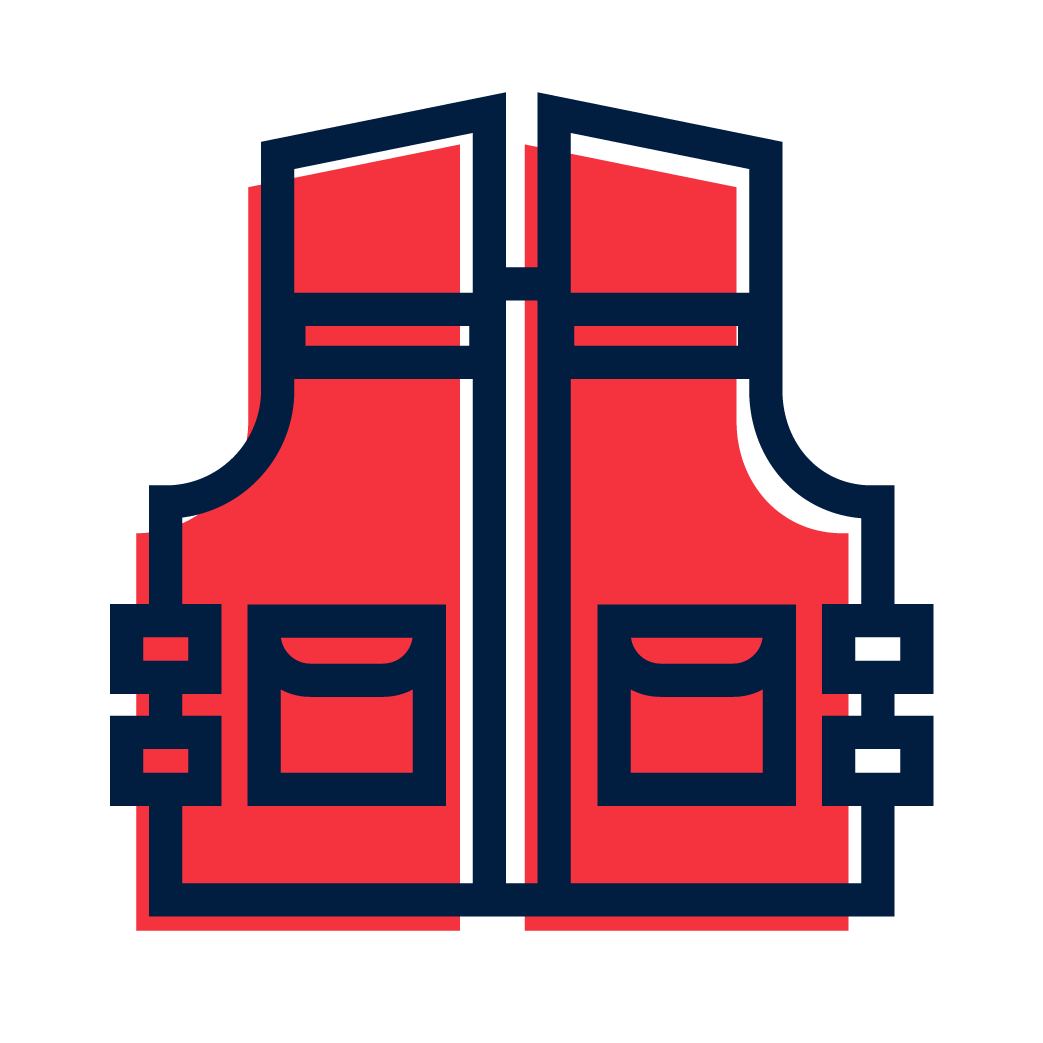 HEAVILY-AFFECTED PROVINCE

FEBRUARY 6 EARTHQUAKES

ASSESSMENTS

PSYCHOSOCIAL SUPPORT (PSS) TENTS

MOBILE PSS FOR CHILDREN

FOOD DISTRIBUTIONS

CHILD-FRIENDLY SPACE
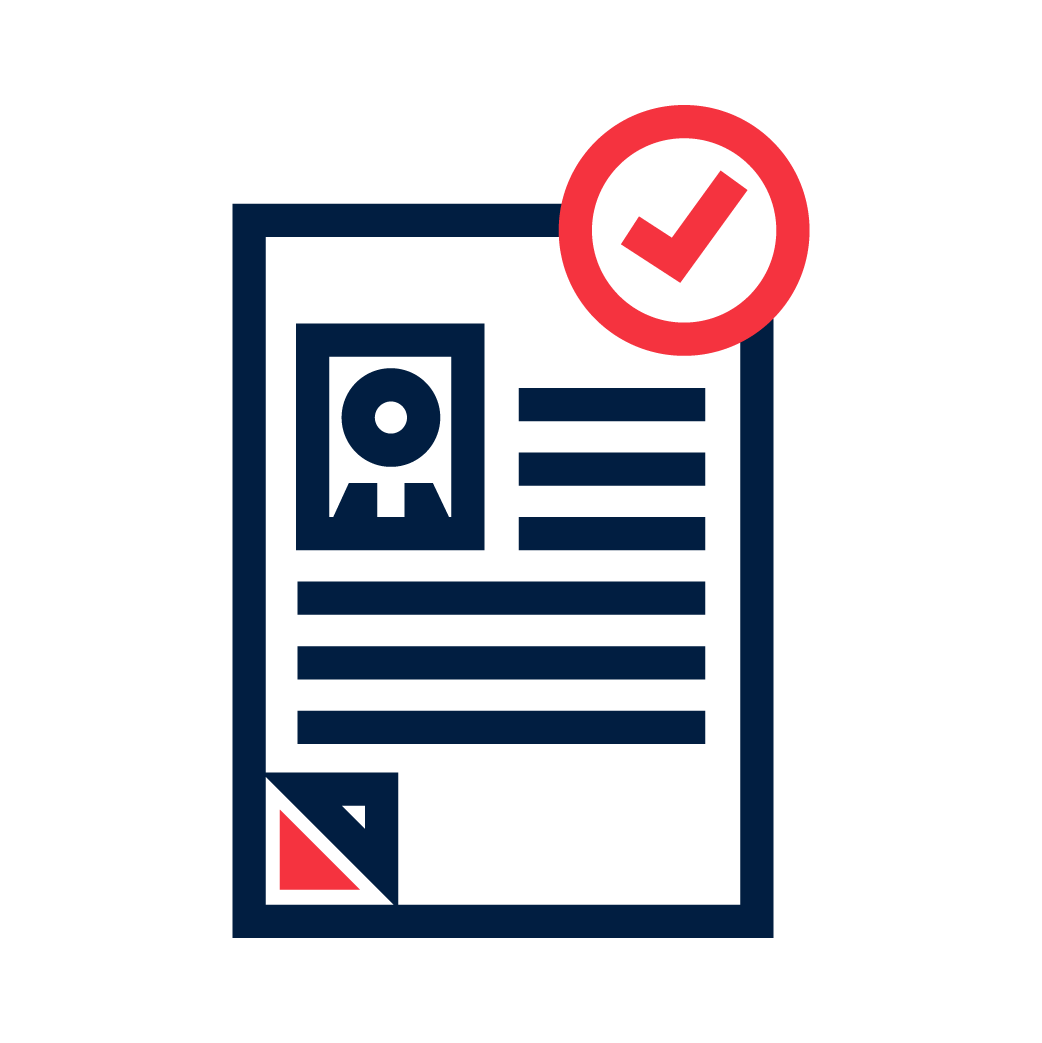 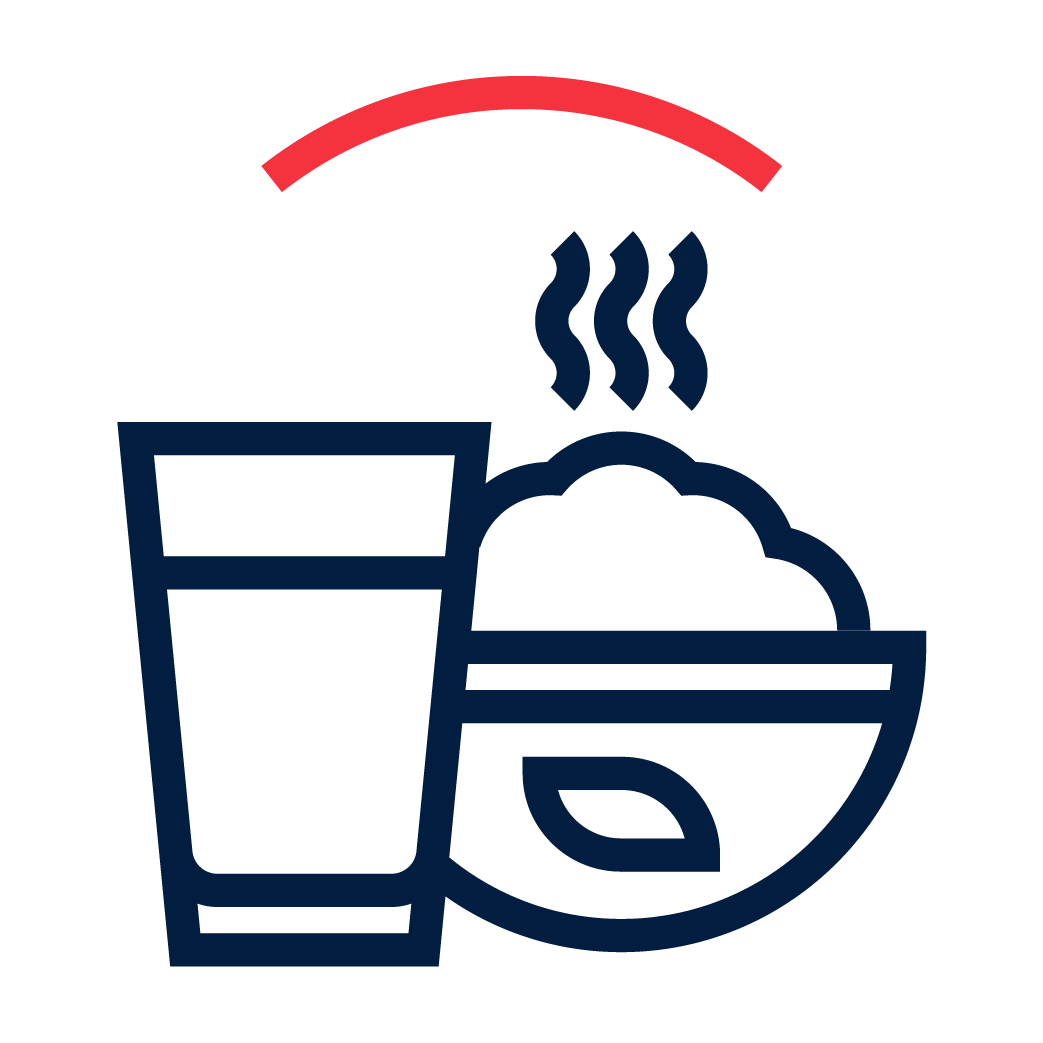 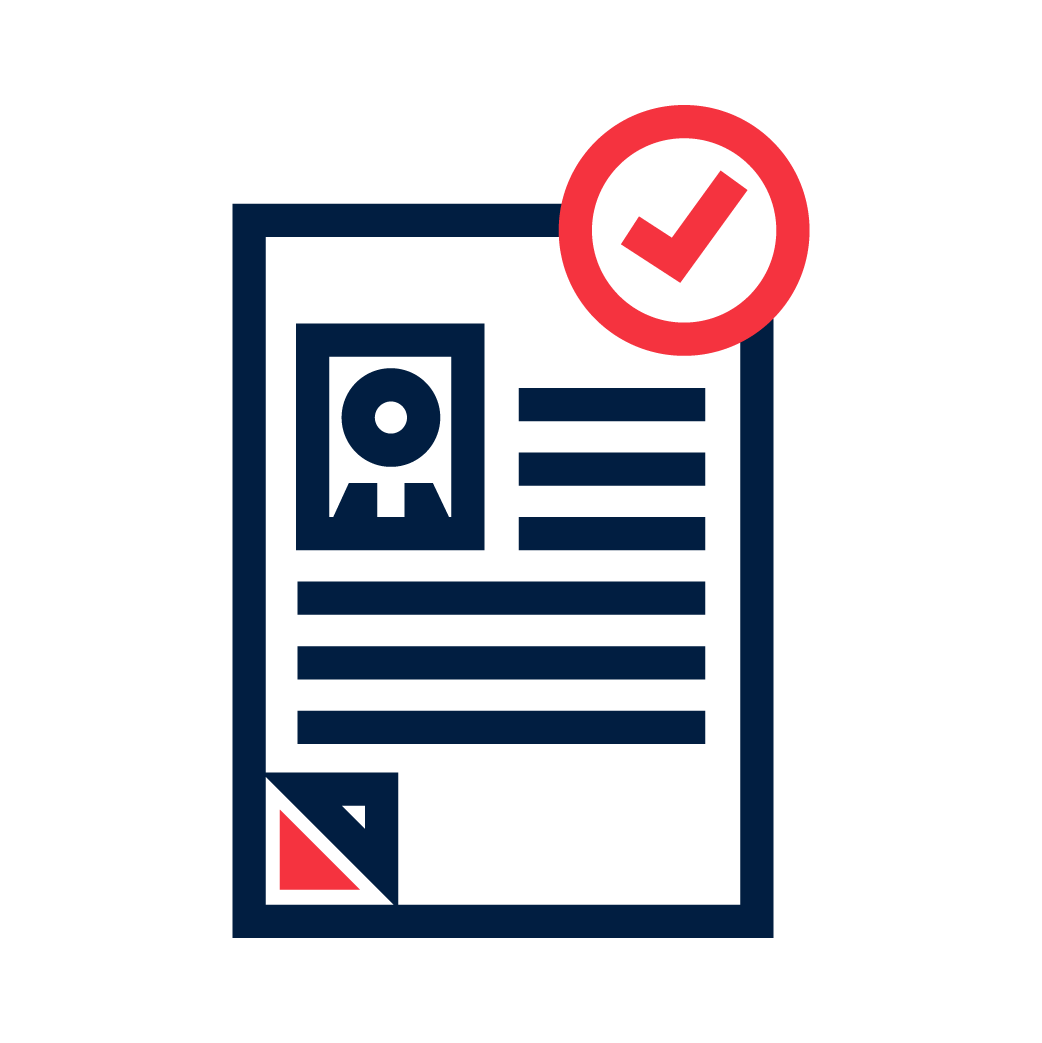 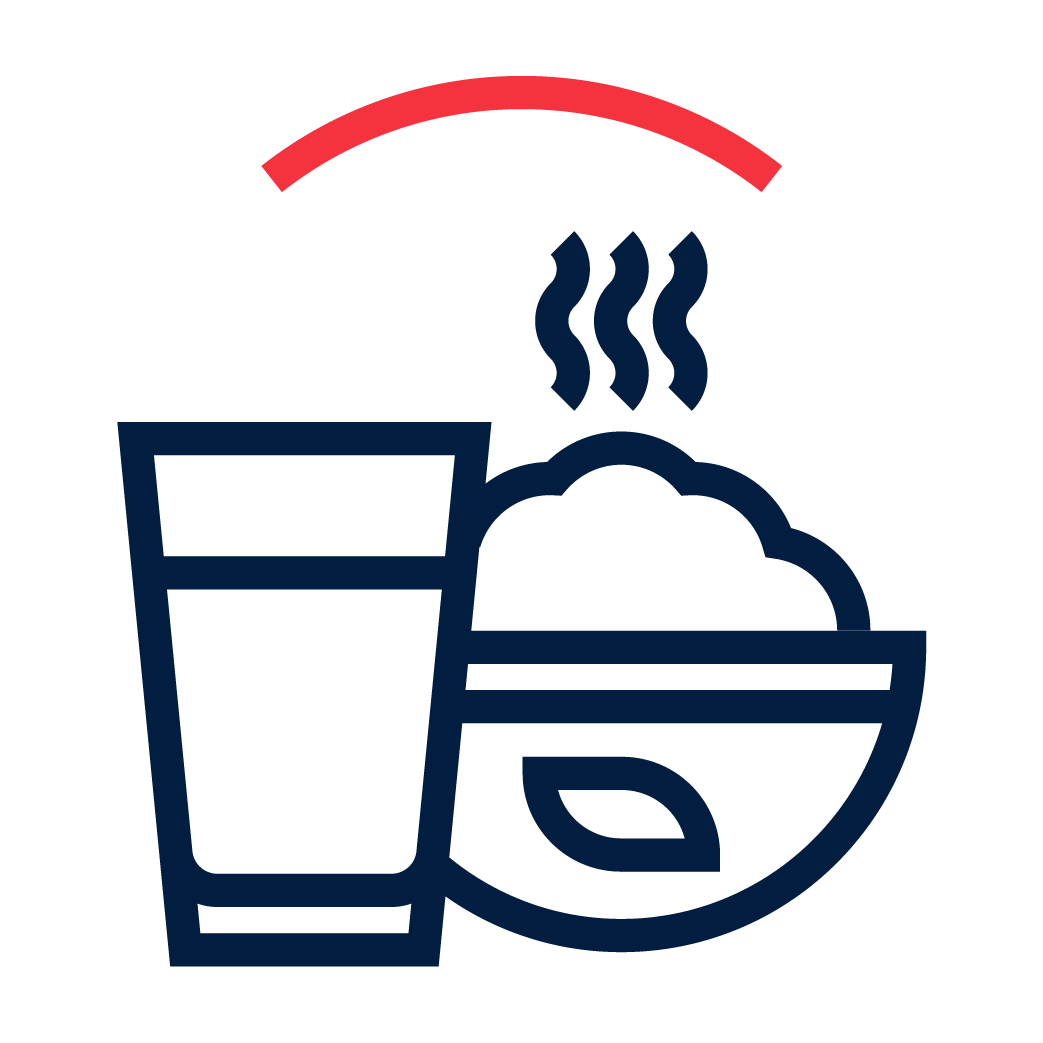 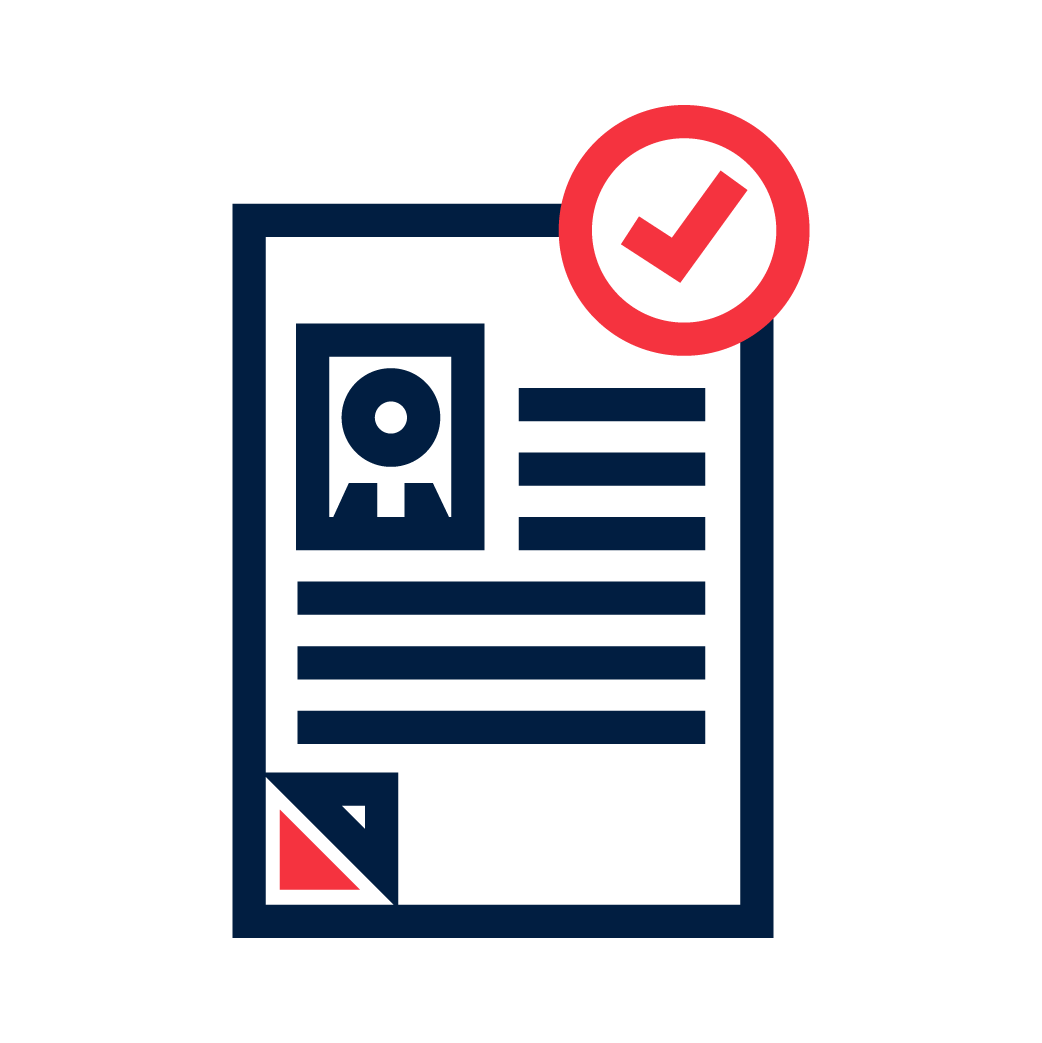 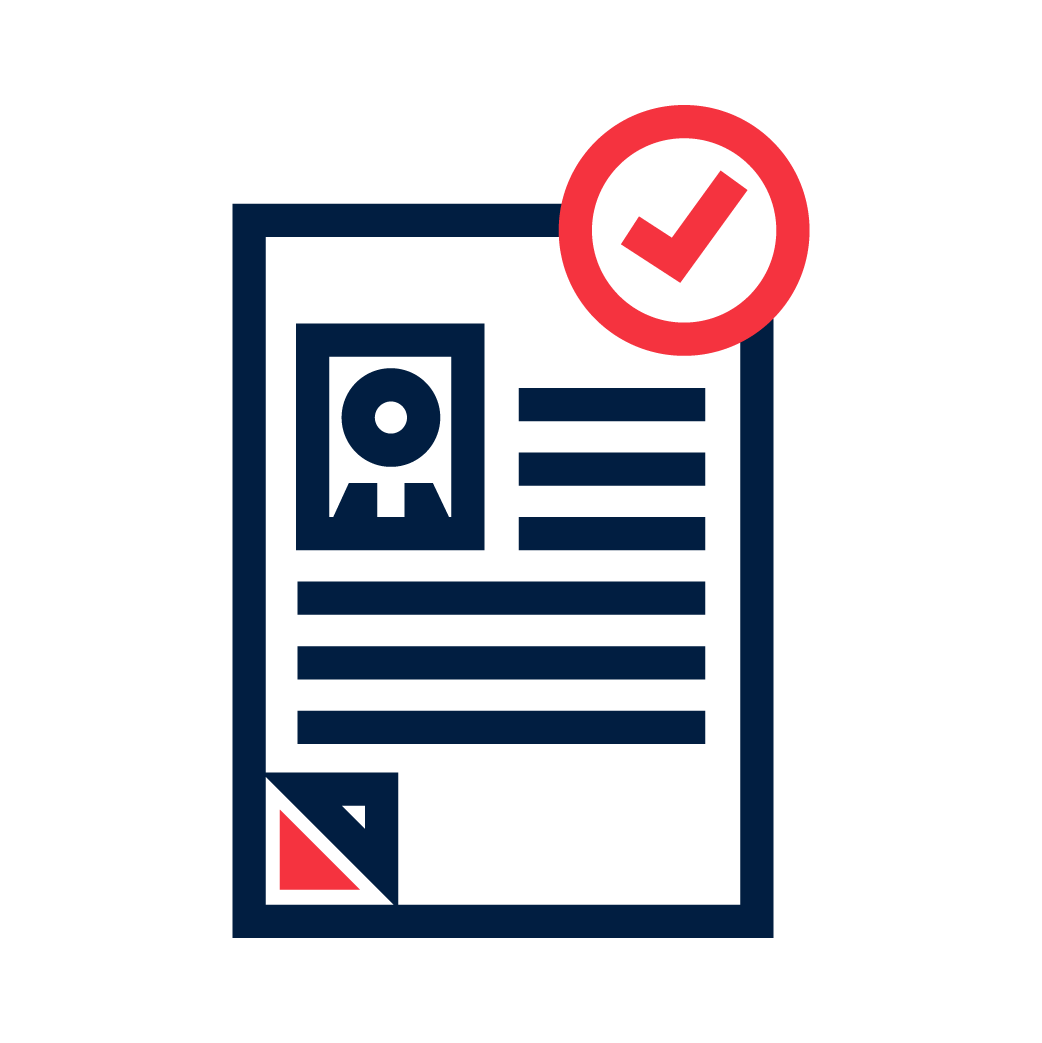 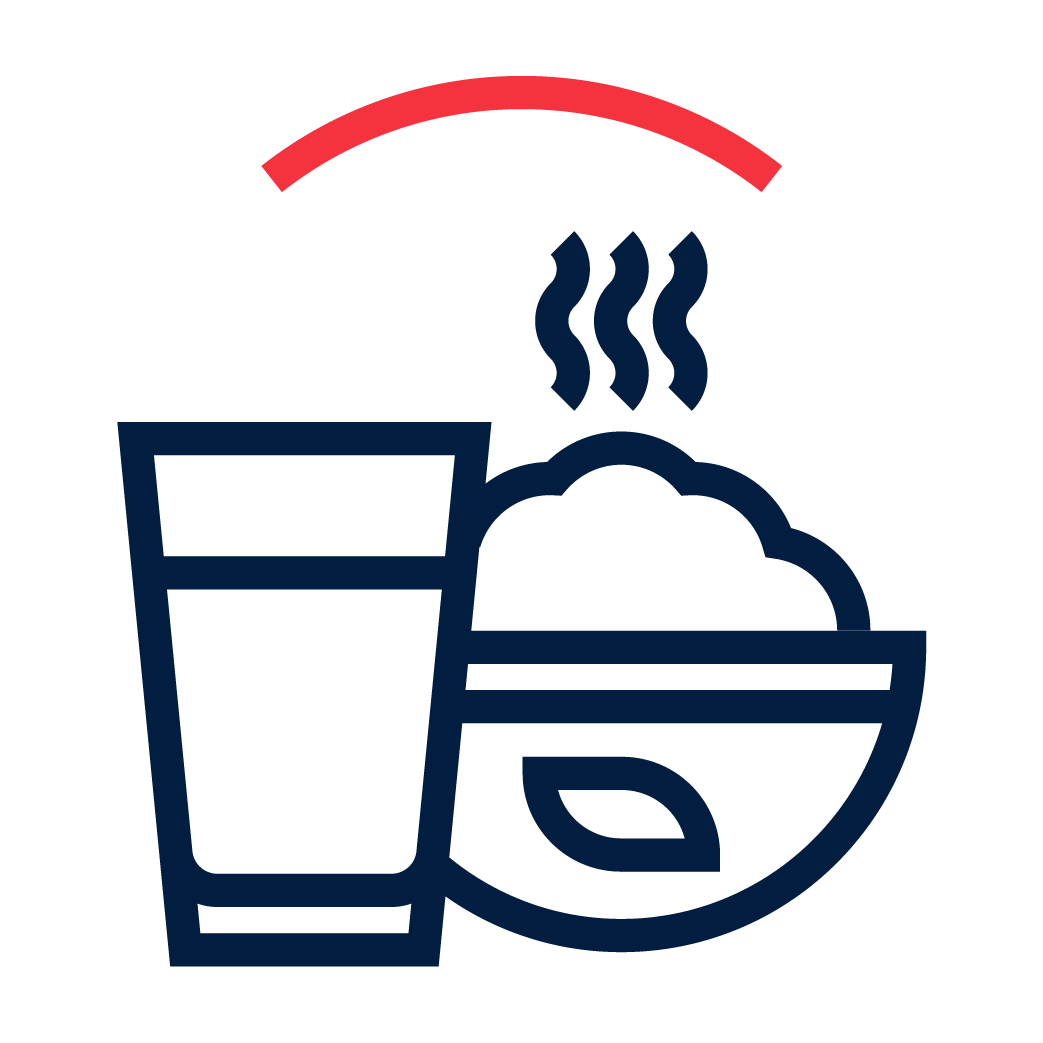 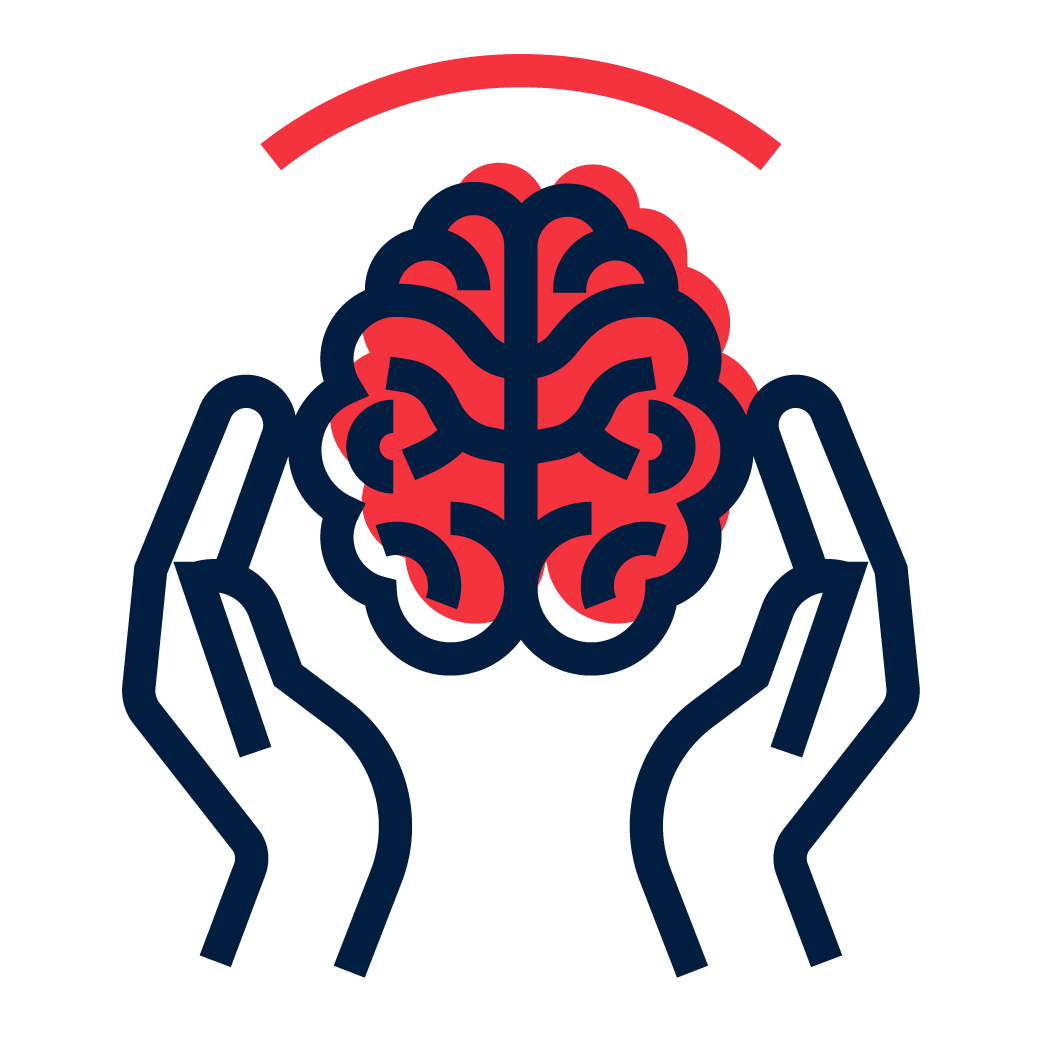 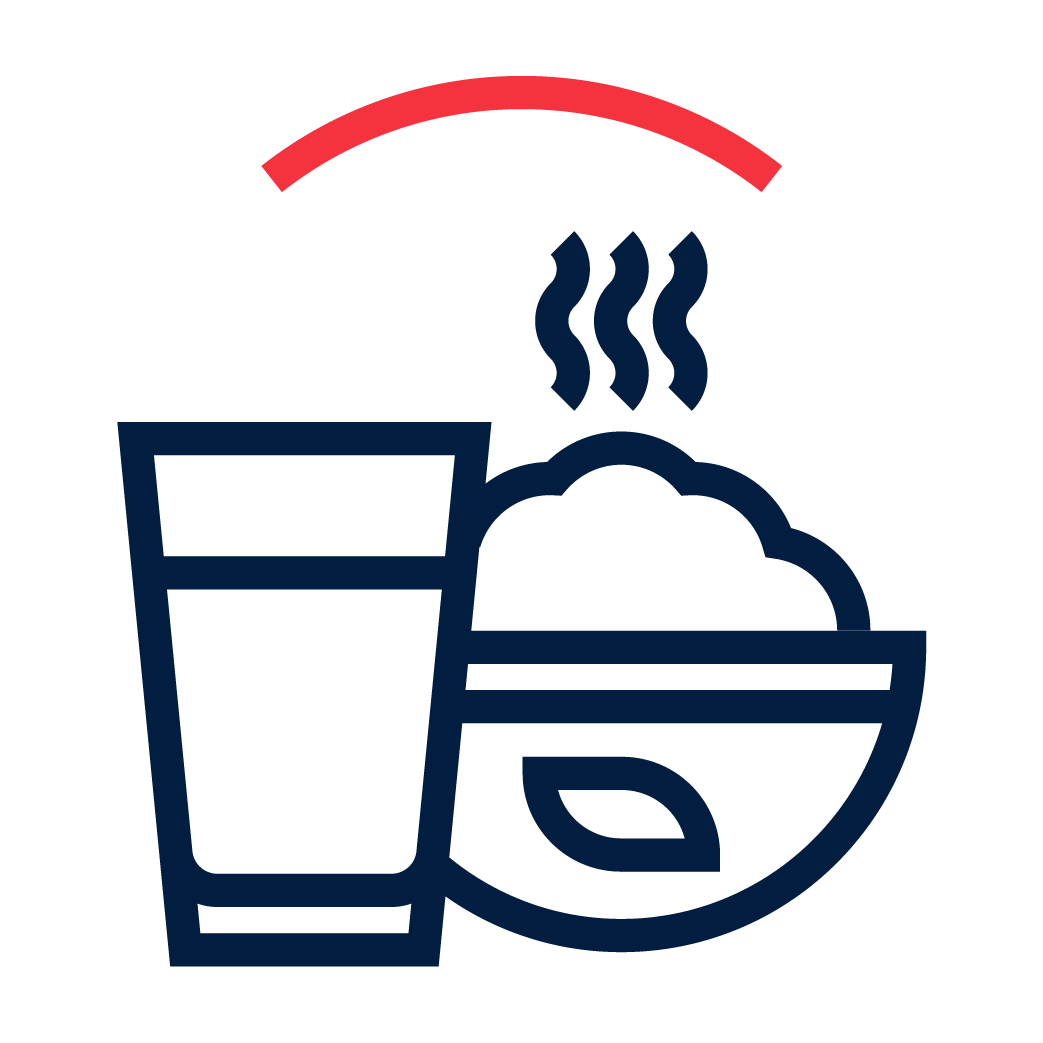 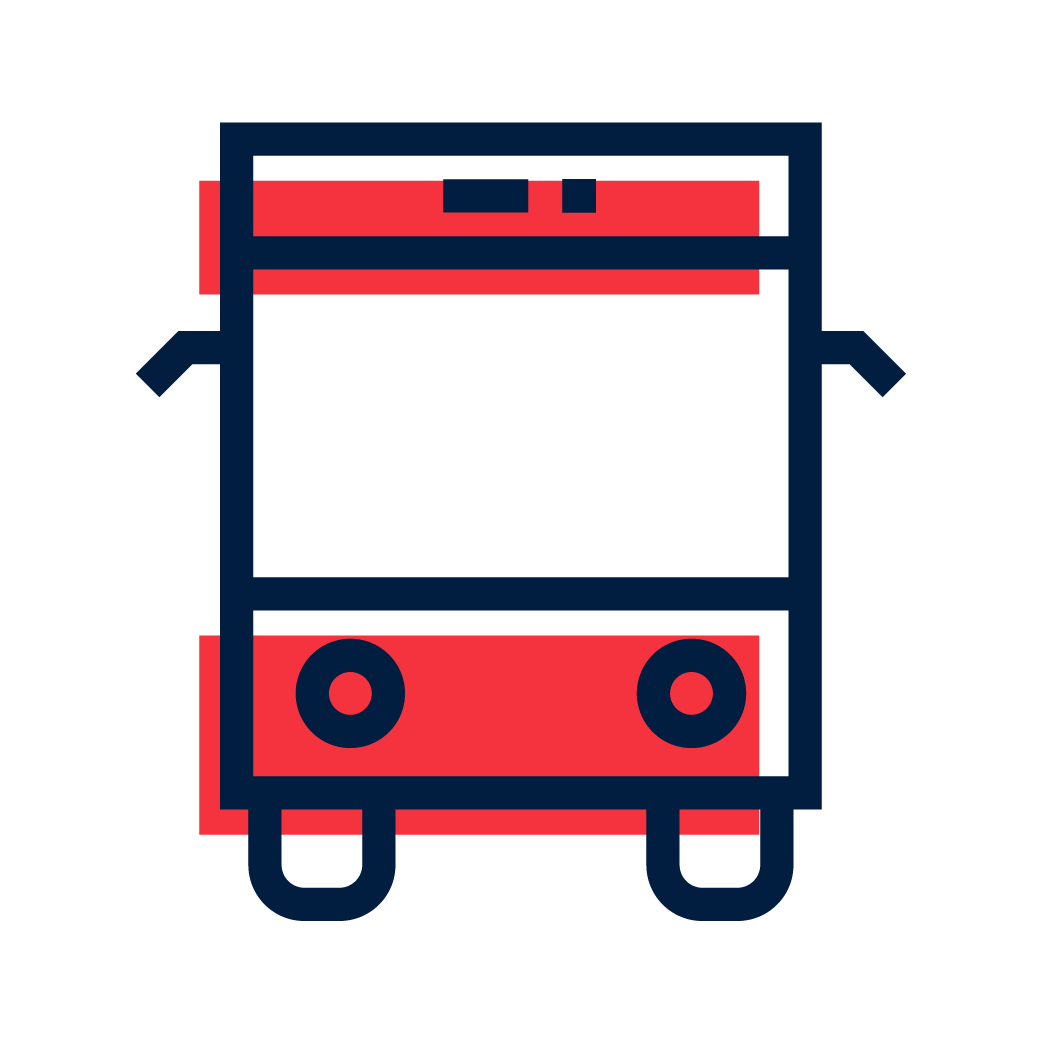 RESPONSE VEHICLES
883
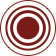 DEATHS
45,089
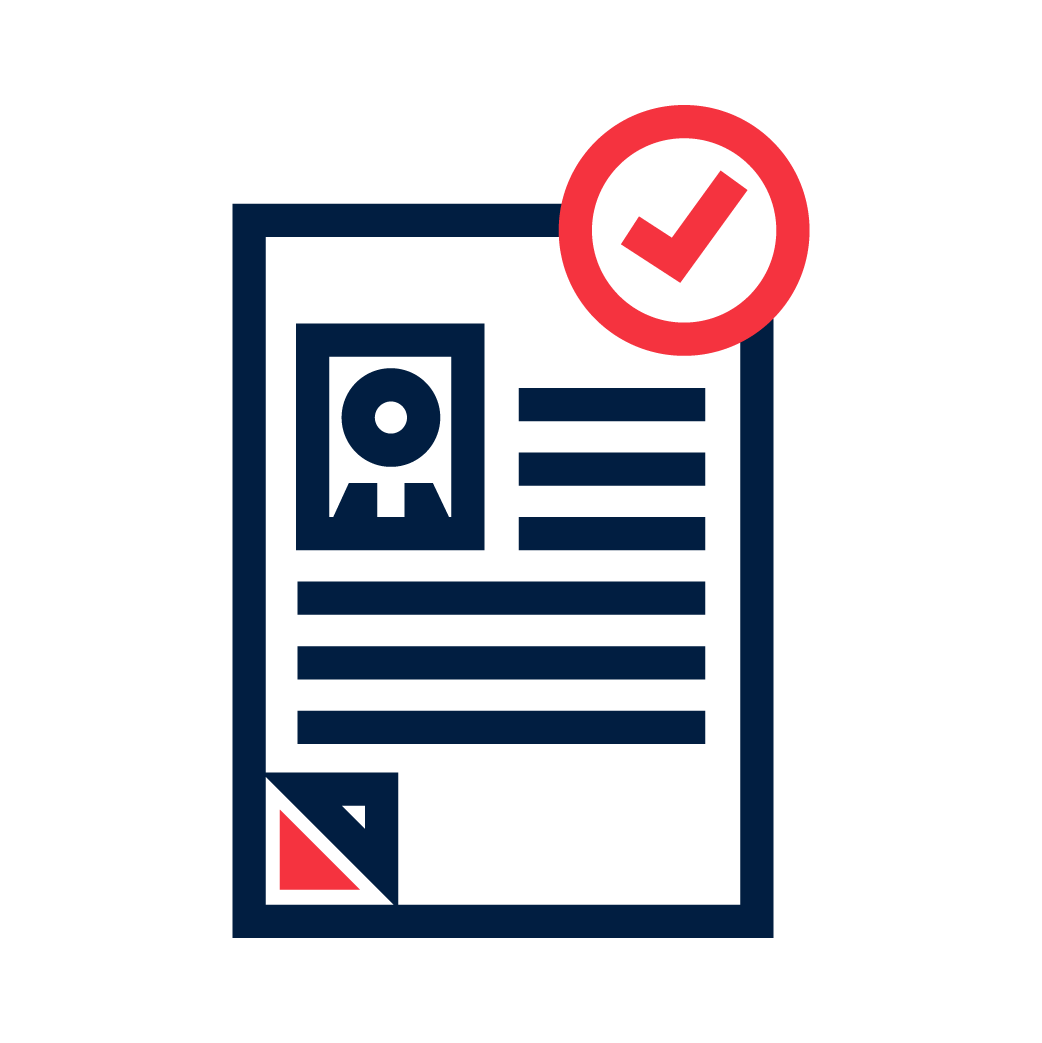 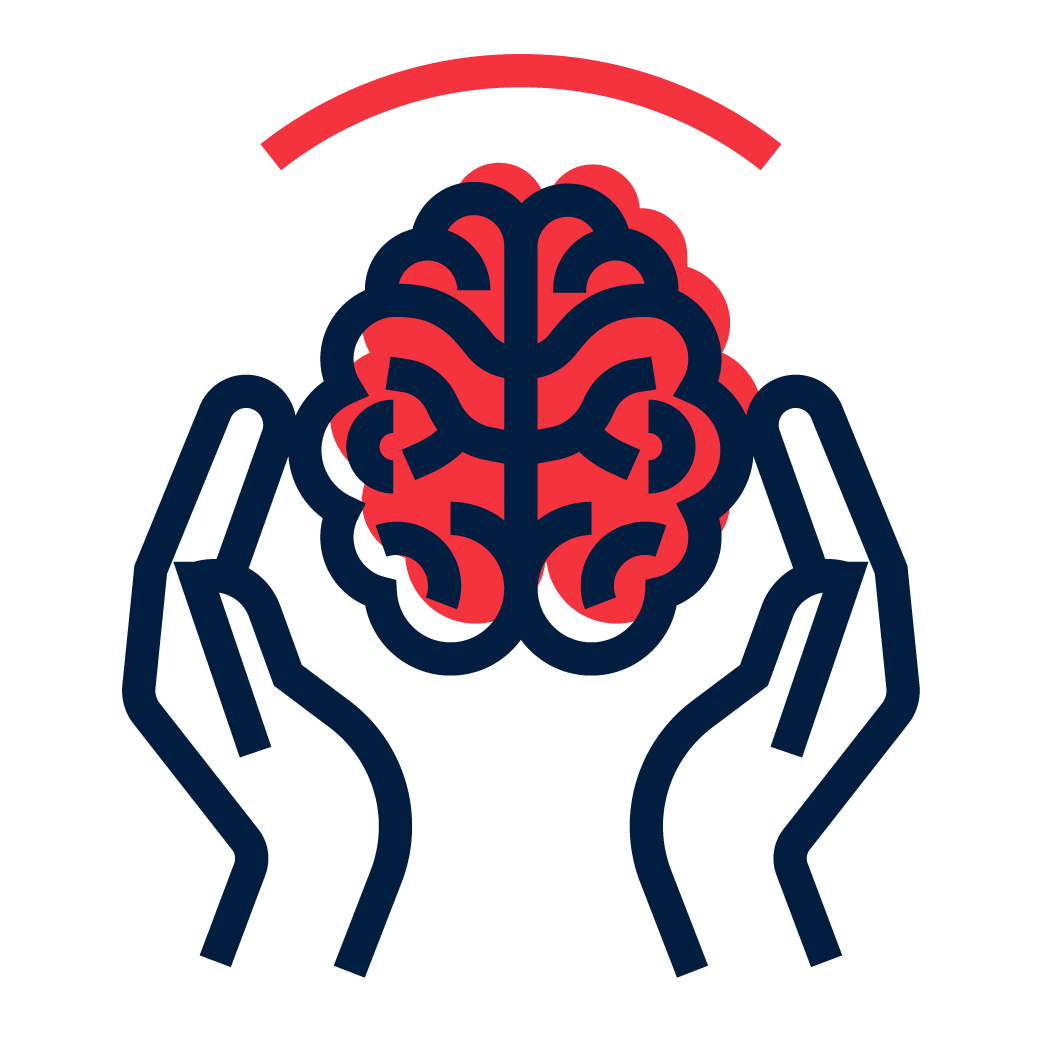 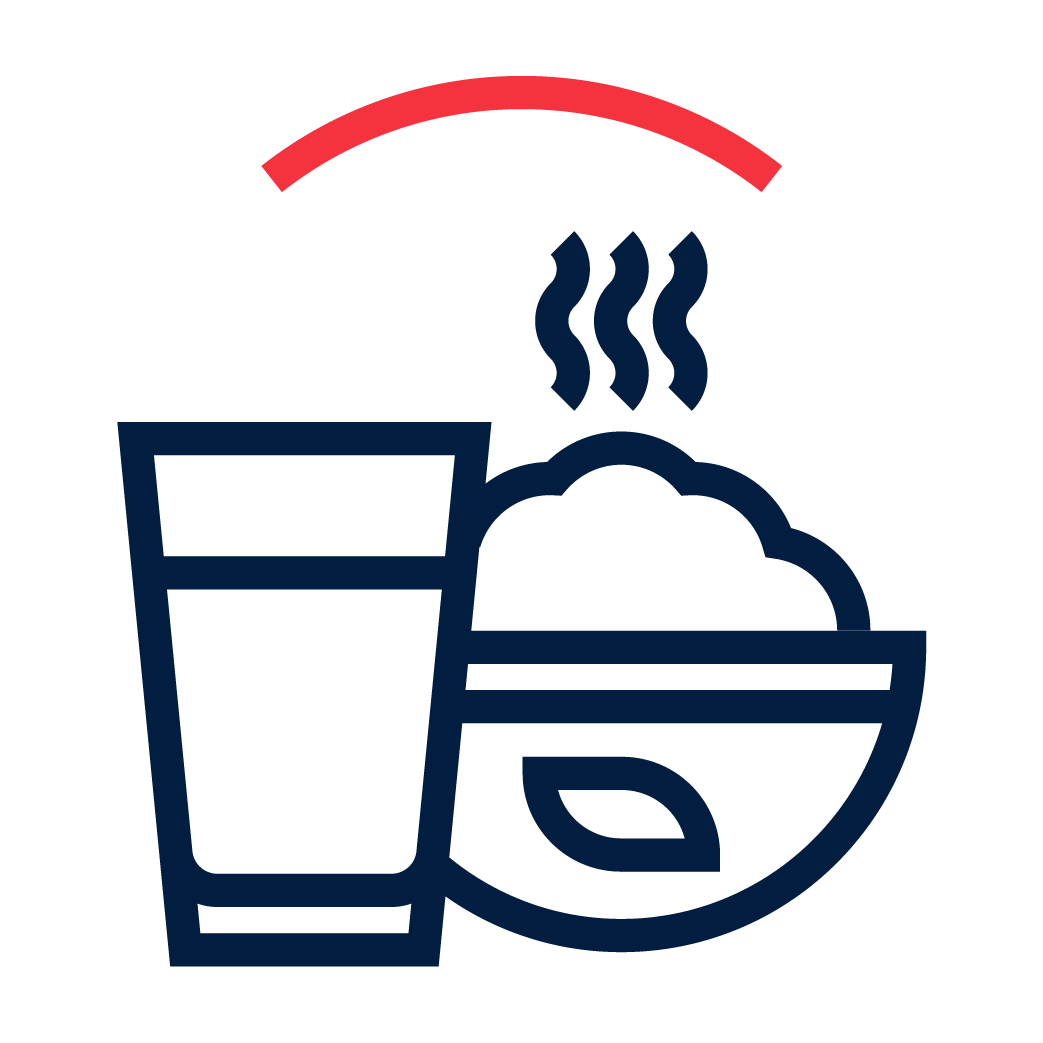 DISTRIBUTION POINTS
1,000
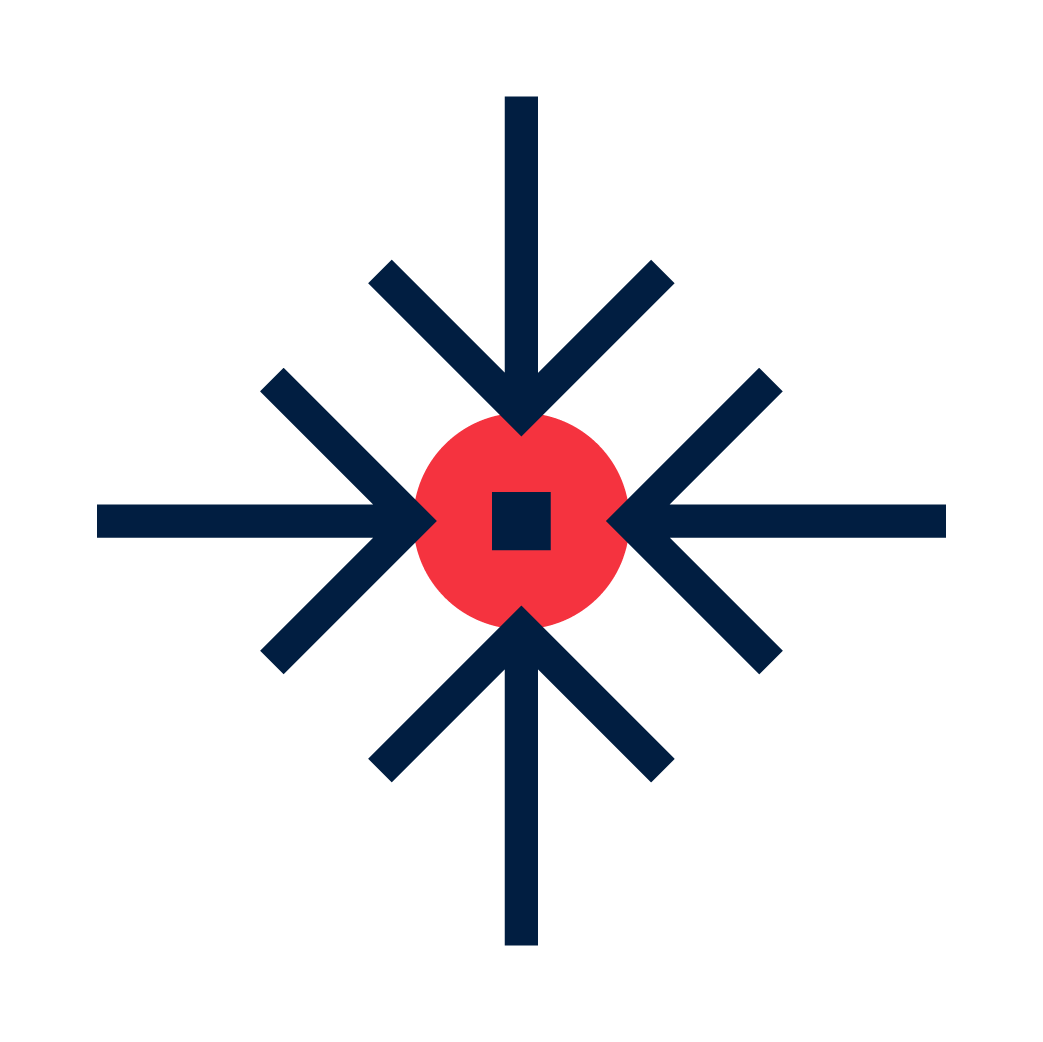 ELEZIG
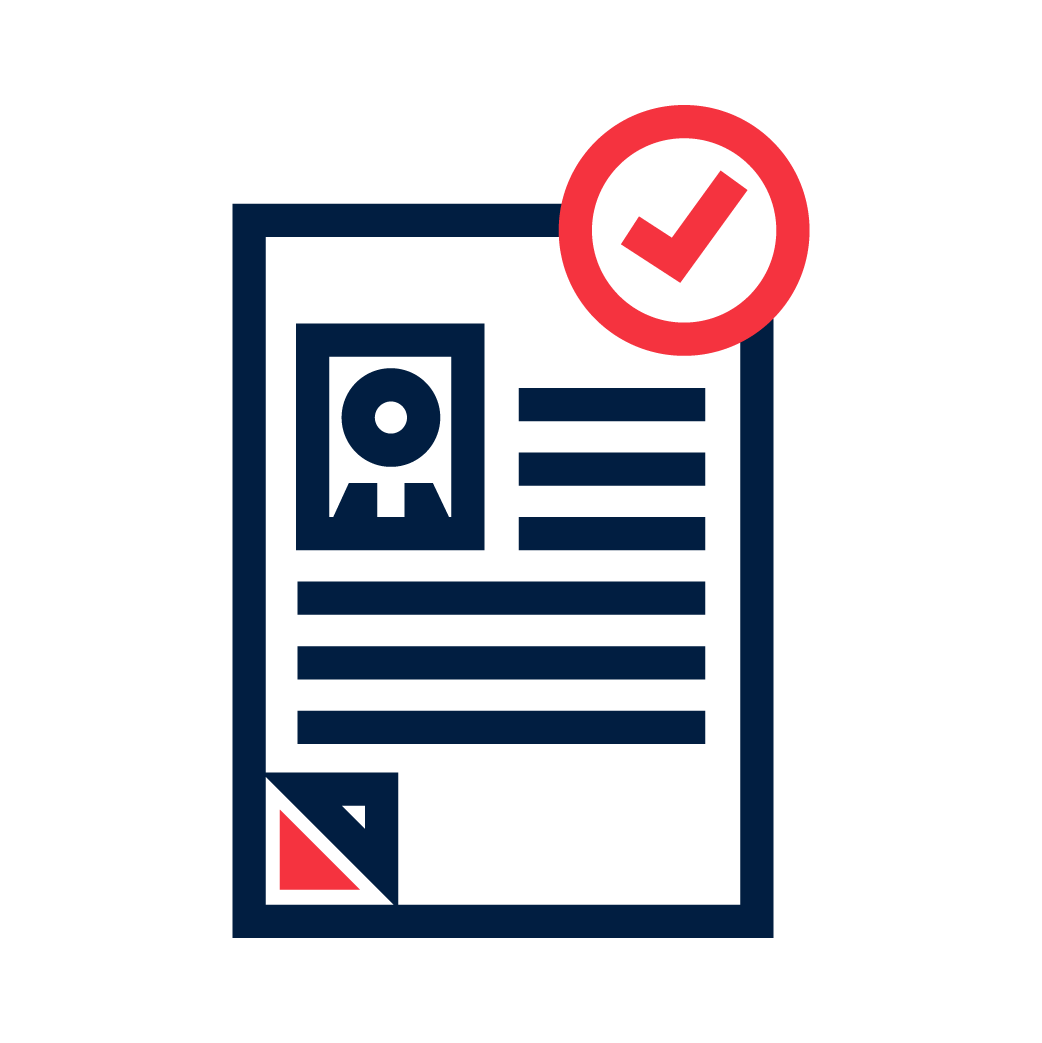 MALATYA
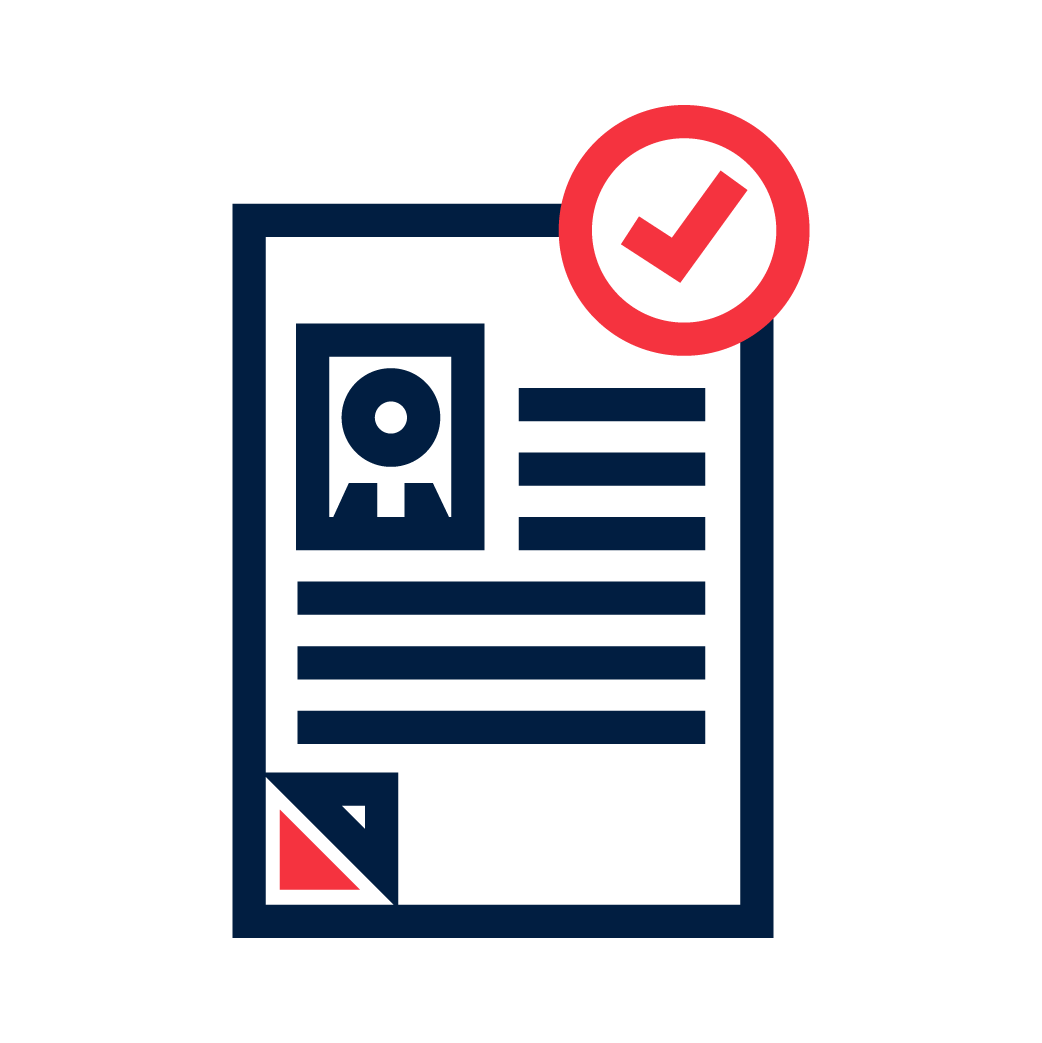 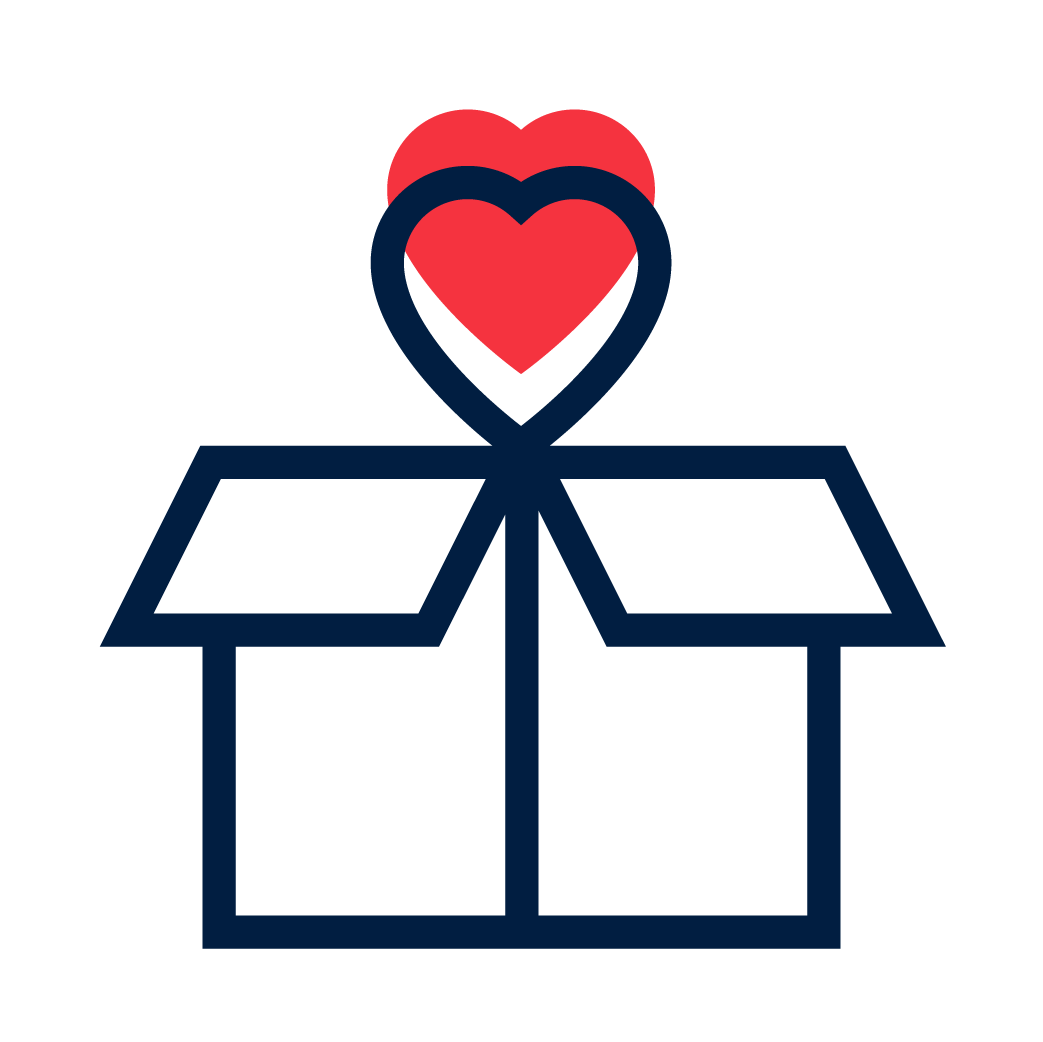 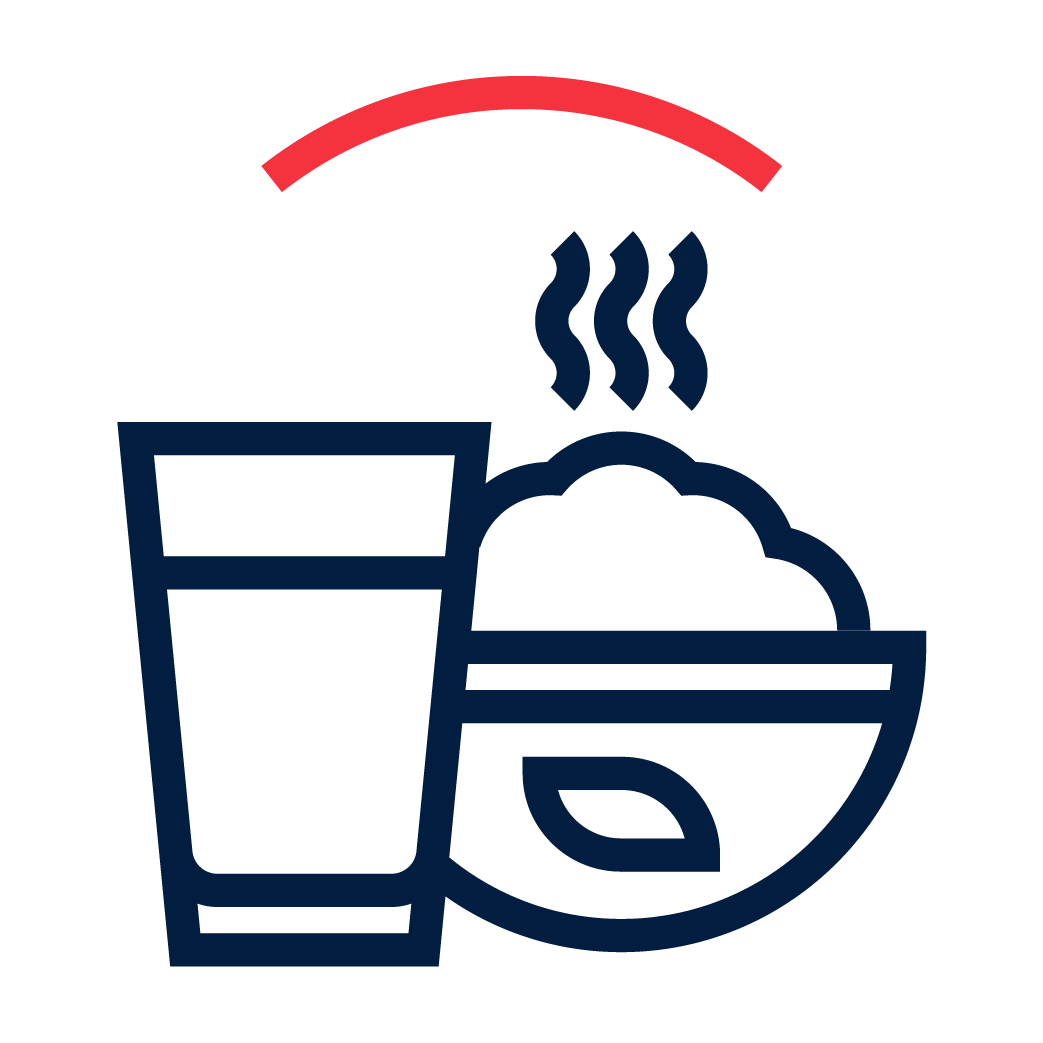 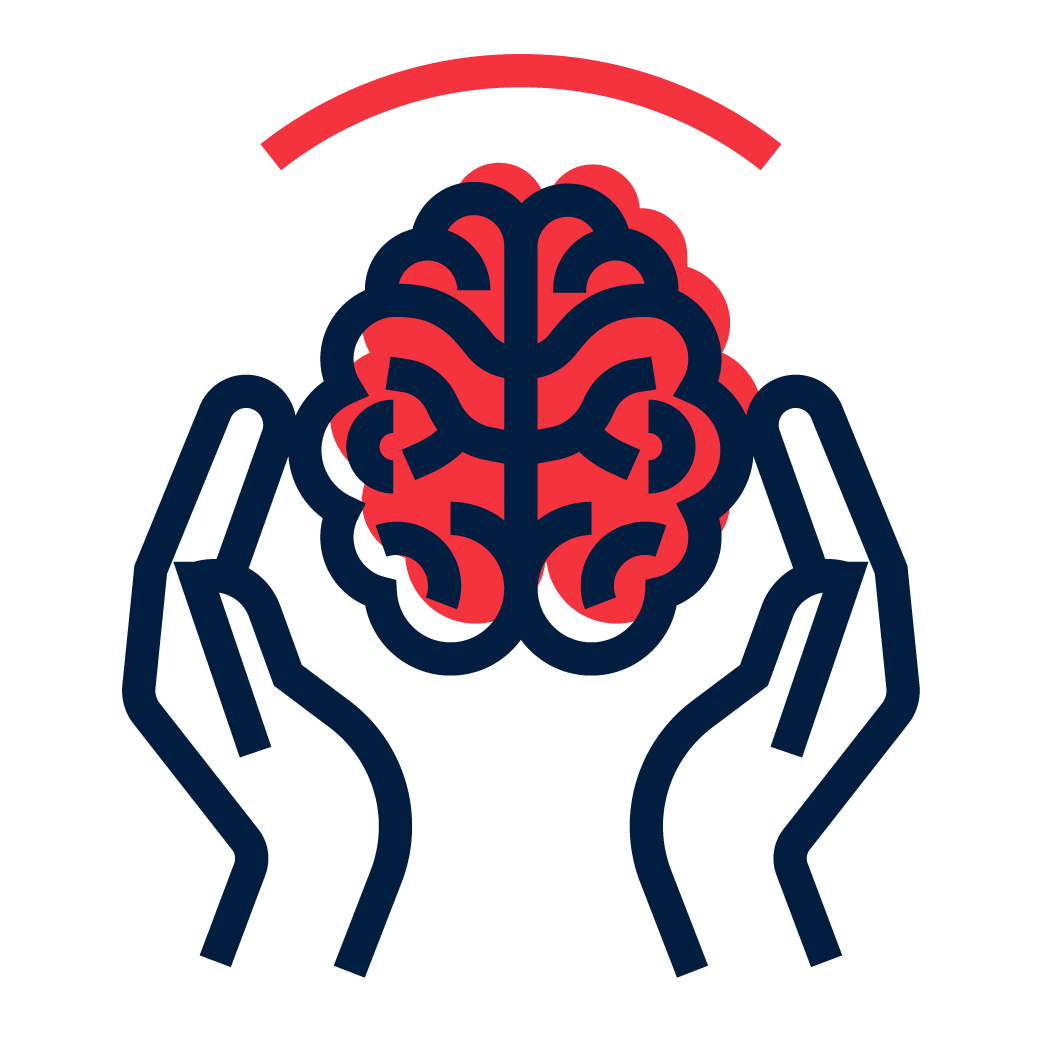 DIYARBAKIR
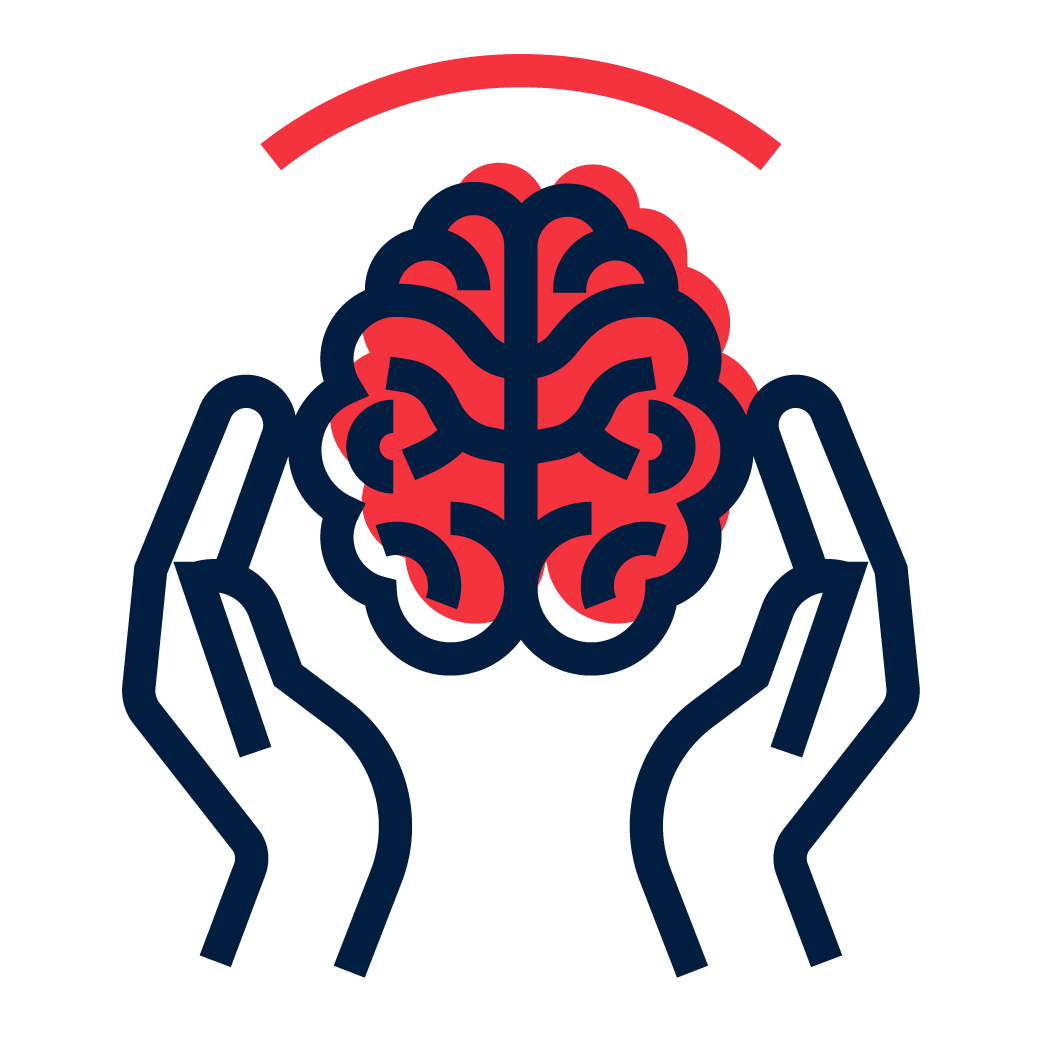 INJURED
108,272
KAHRAMANMARAS
ADIYAMAN
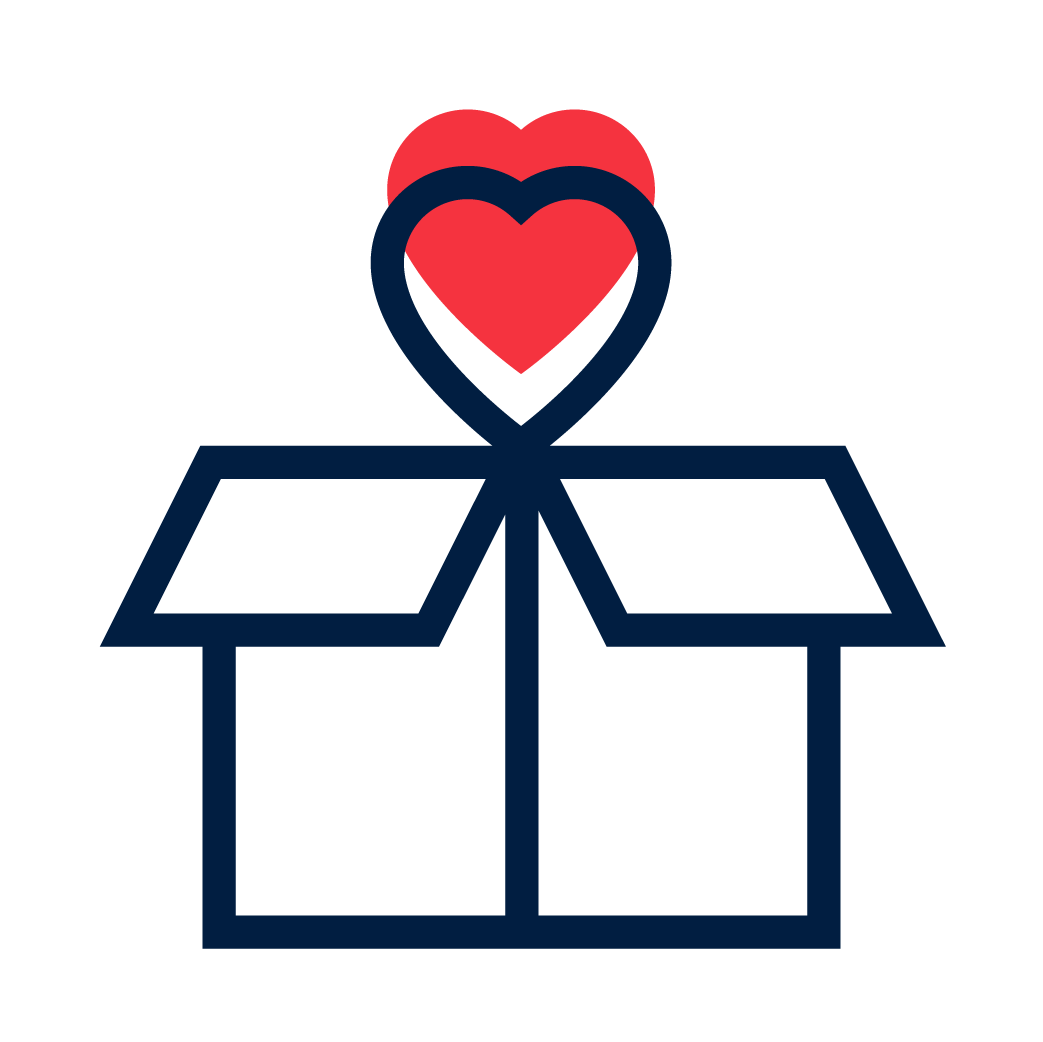 ADANA
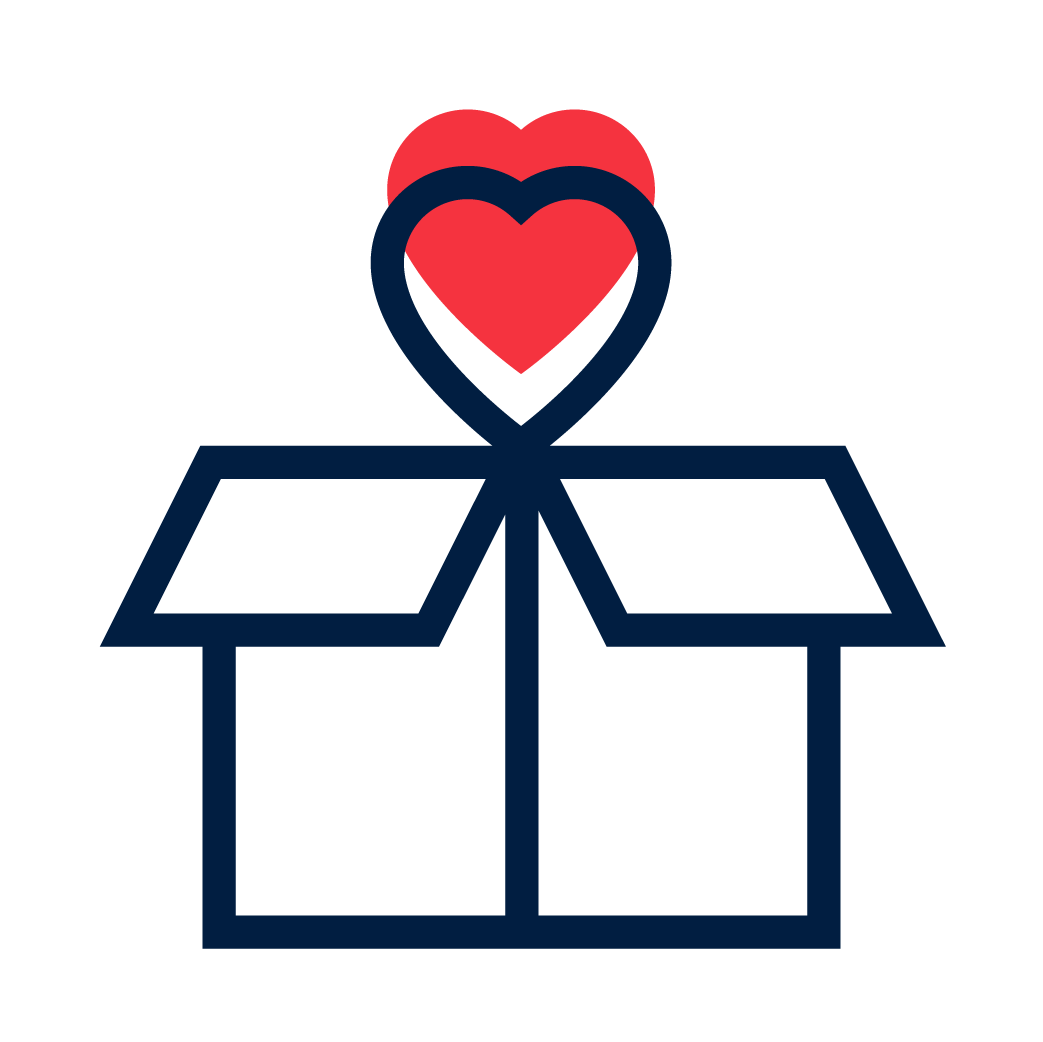 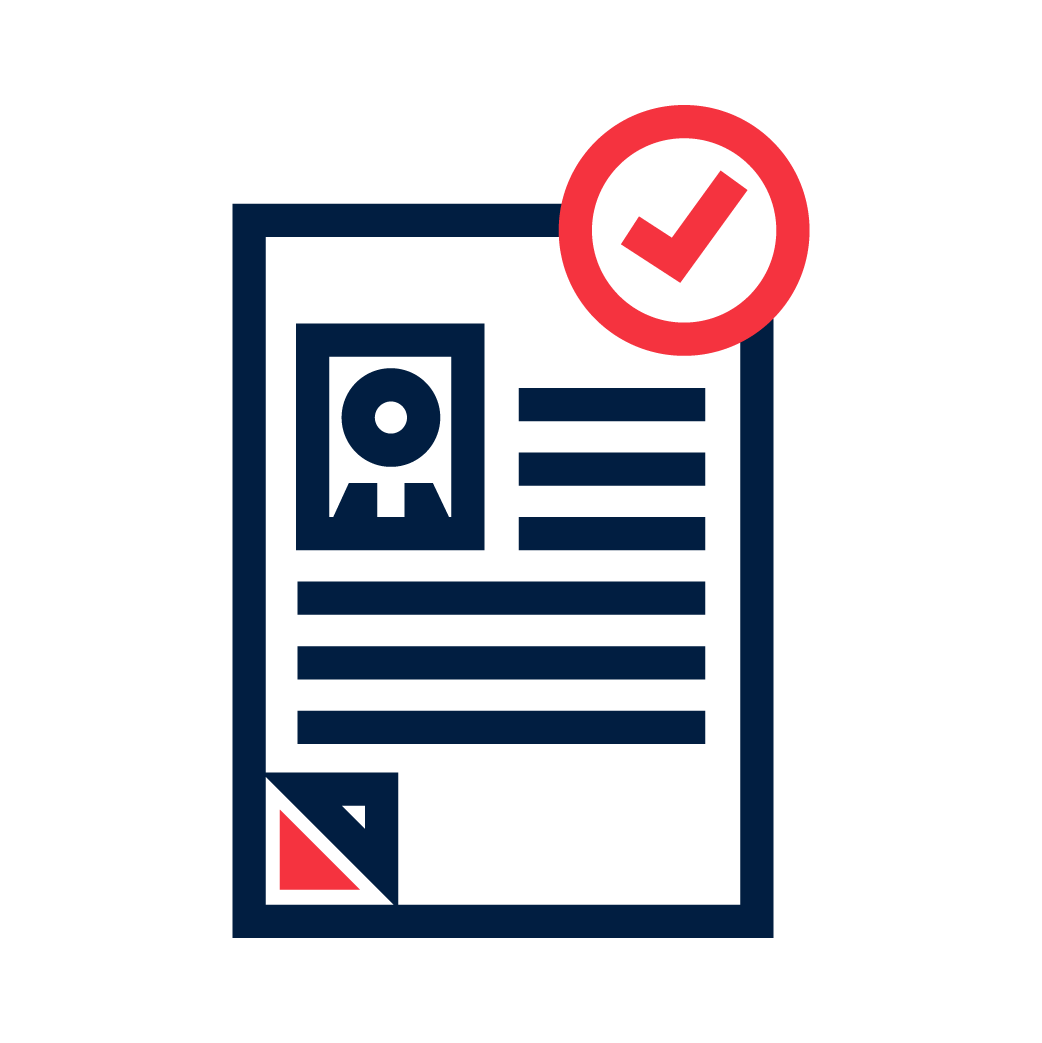 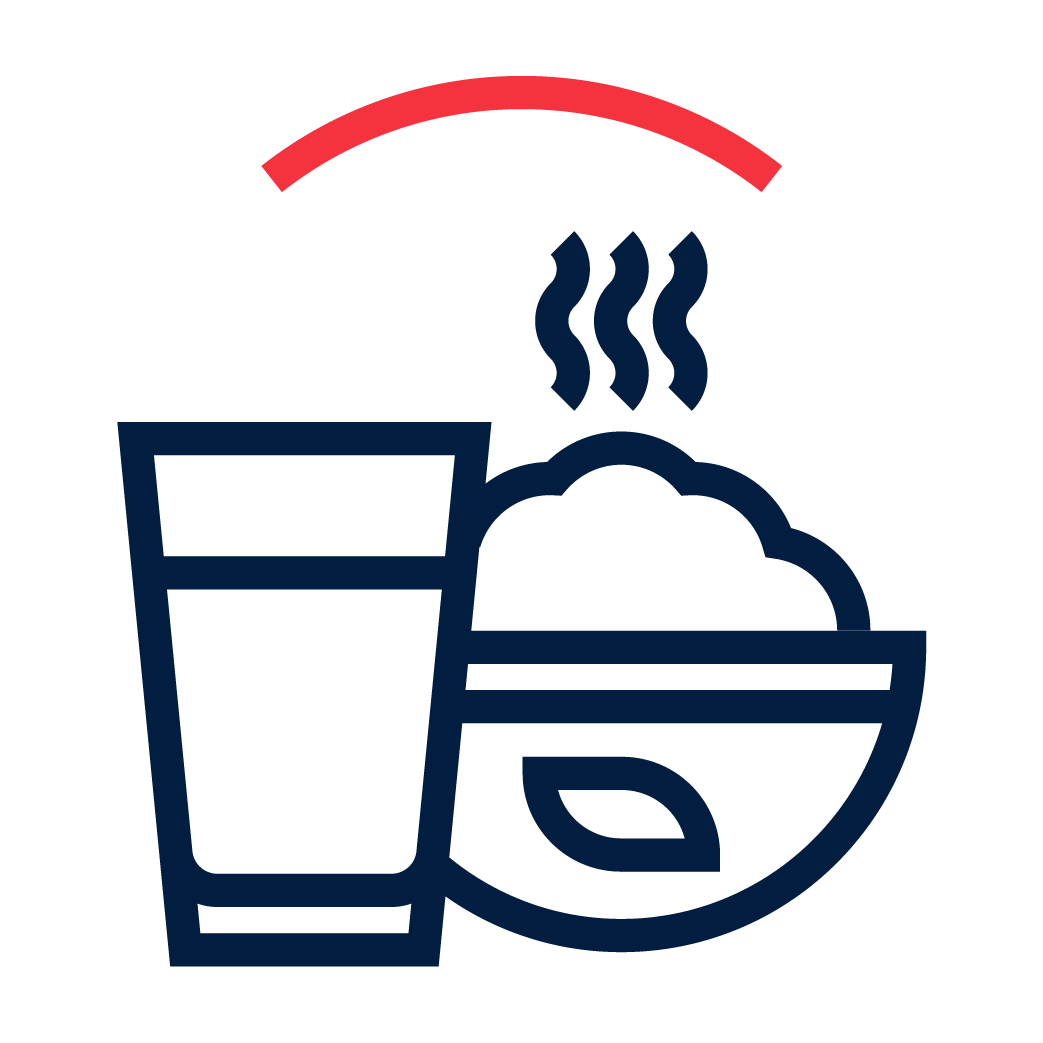 OSMANIYE
SANLIURFA
GAZIANTEP
DISPLACED
1,971,589
KILIS
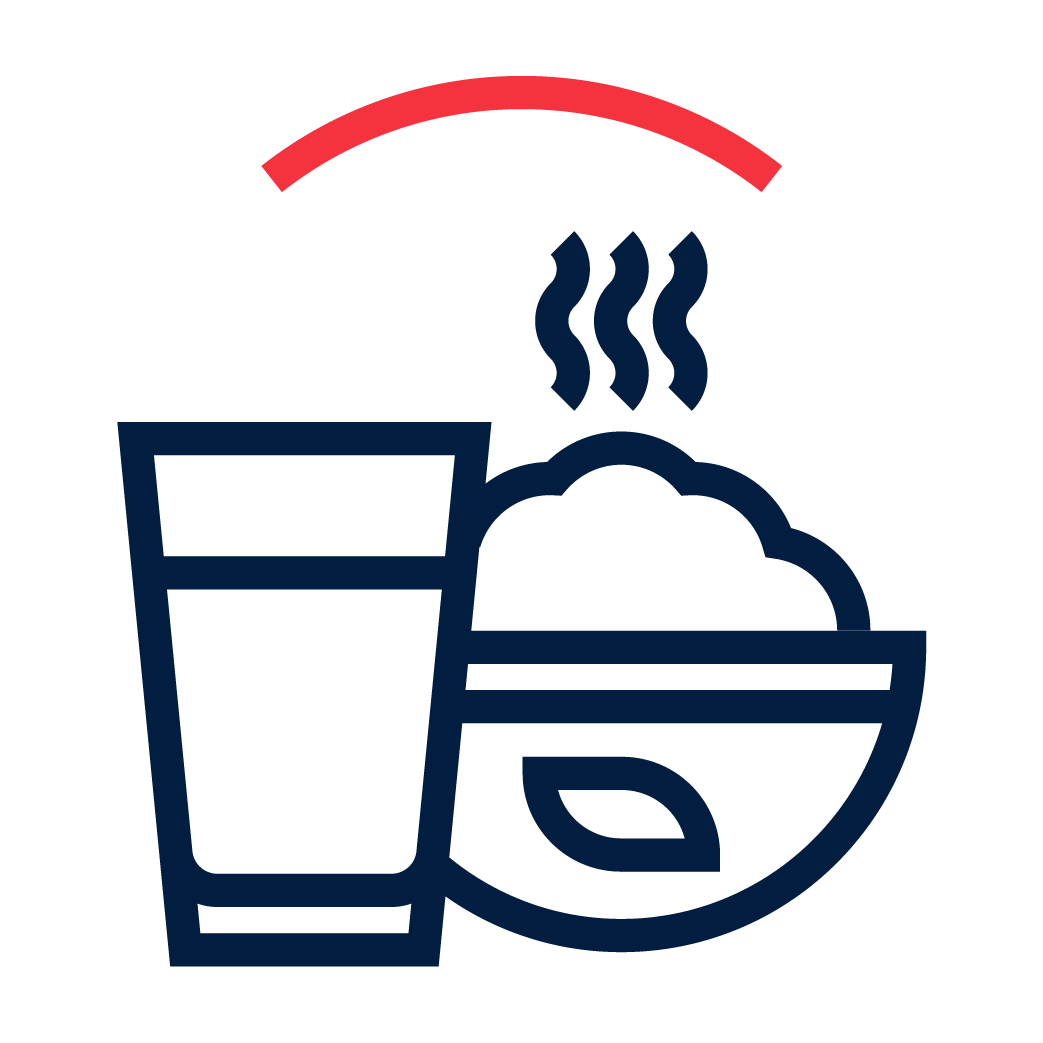 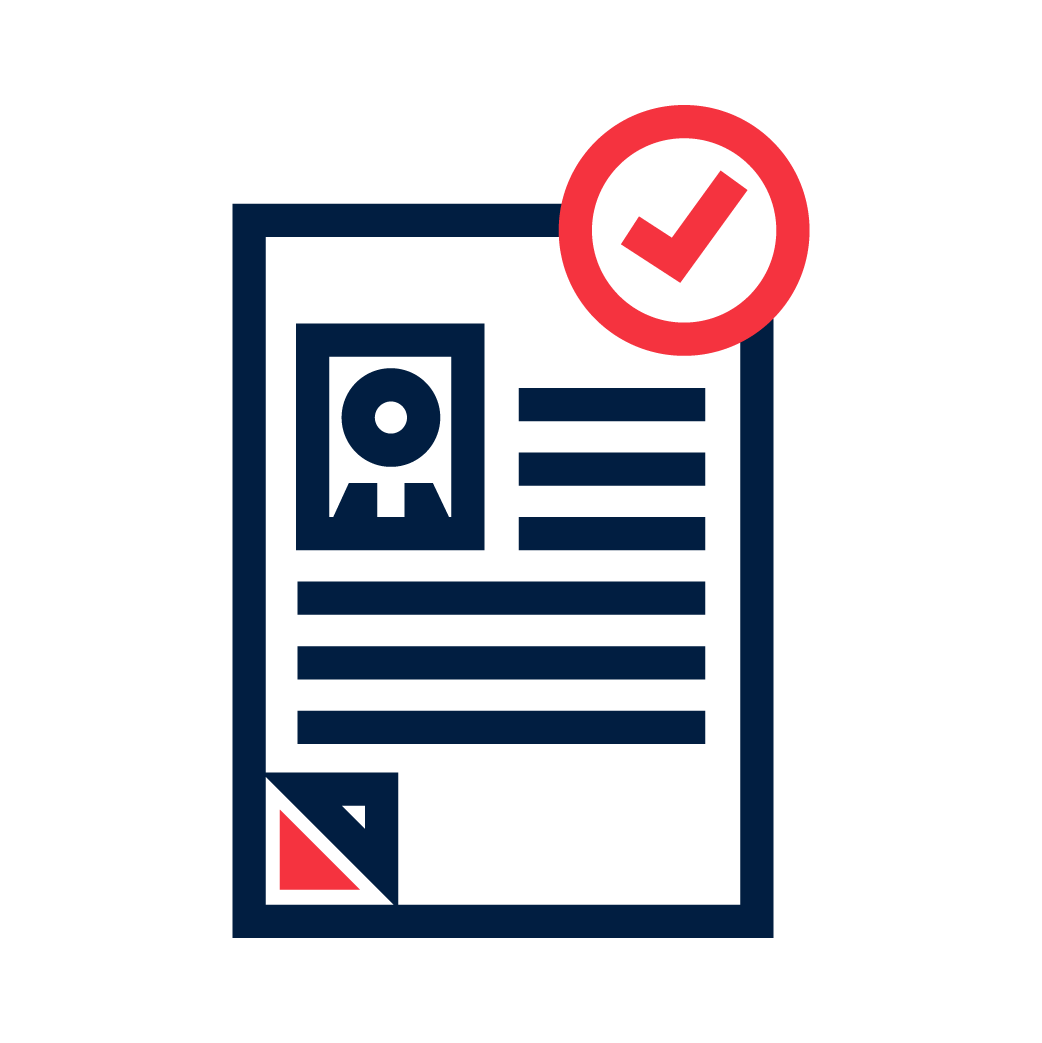 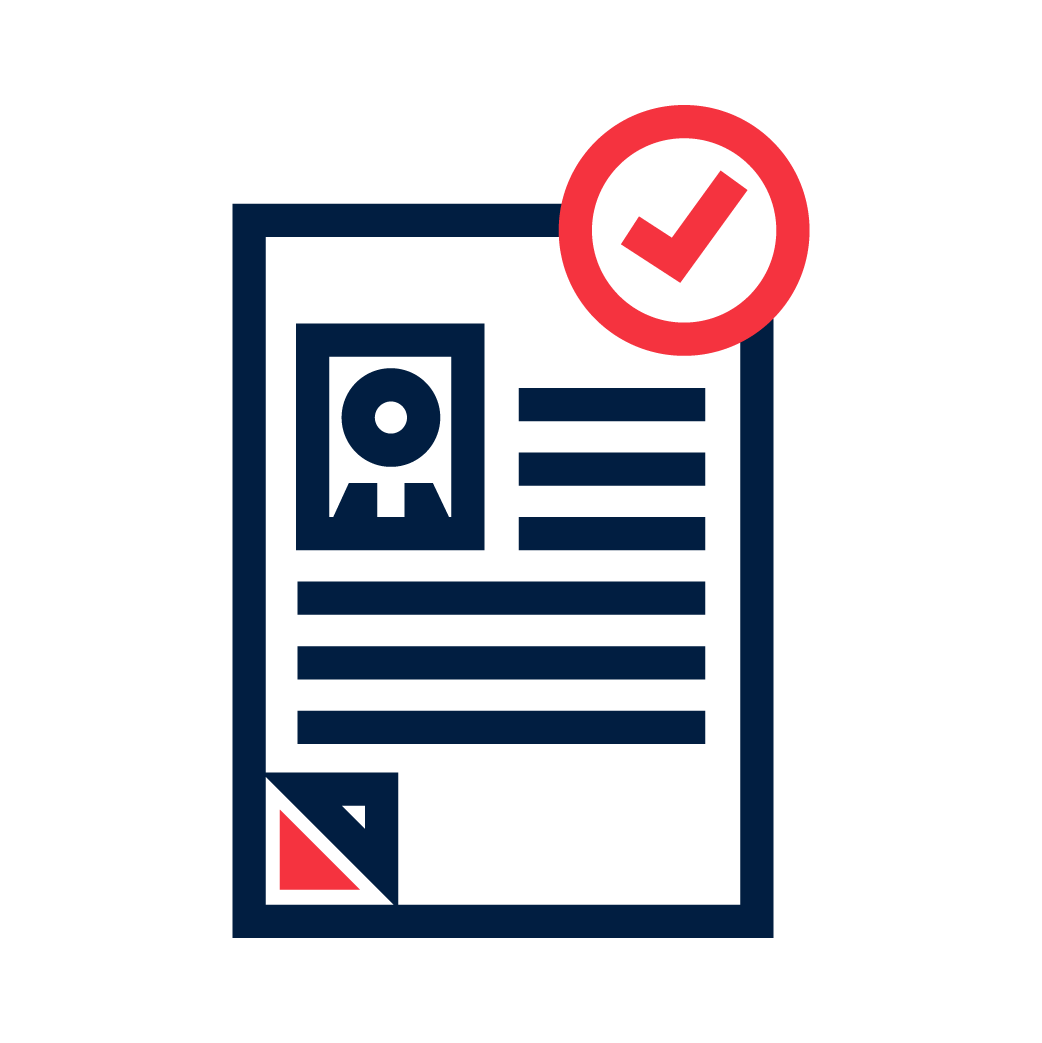 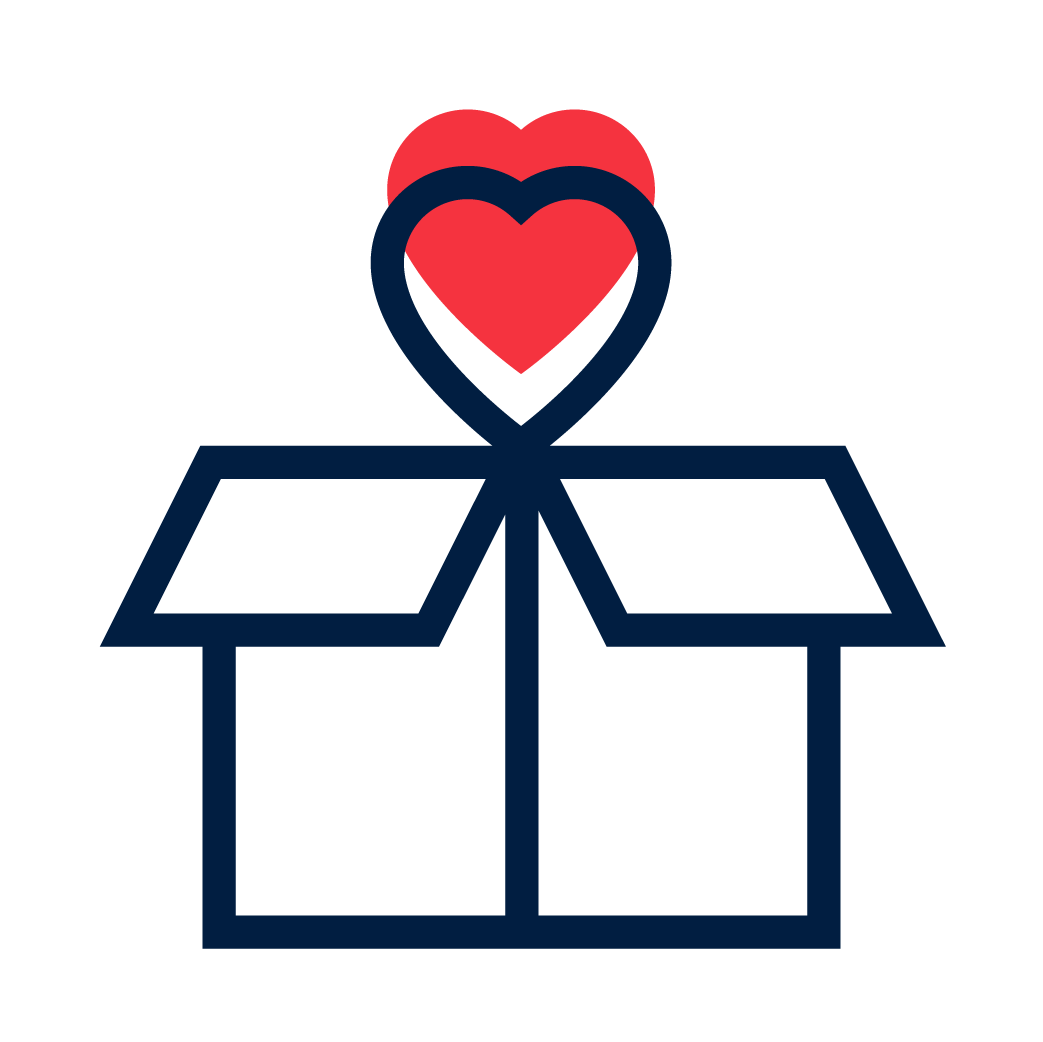 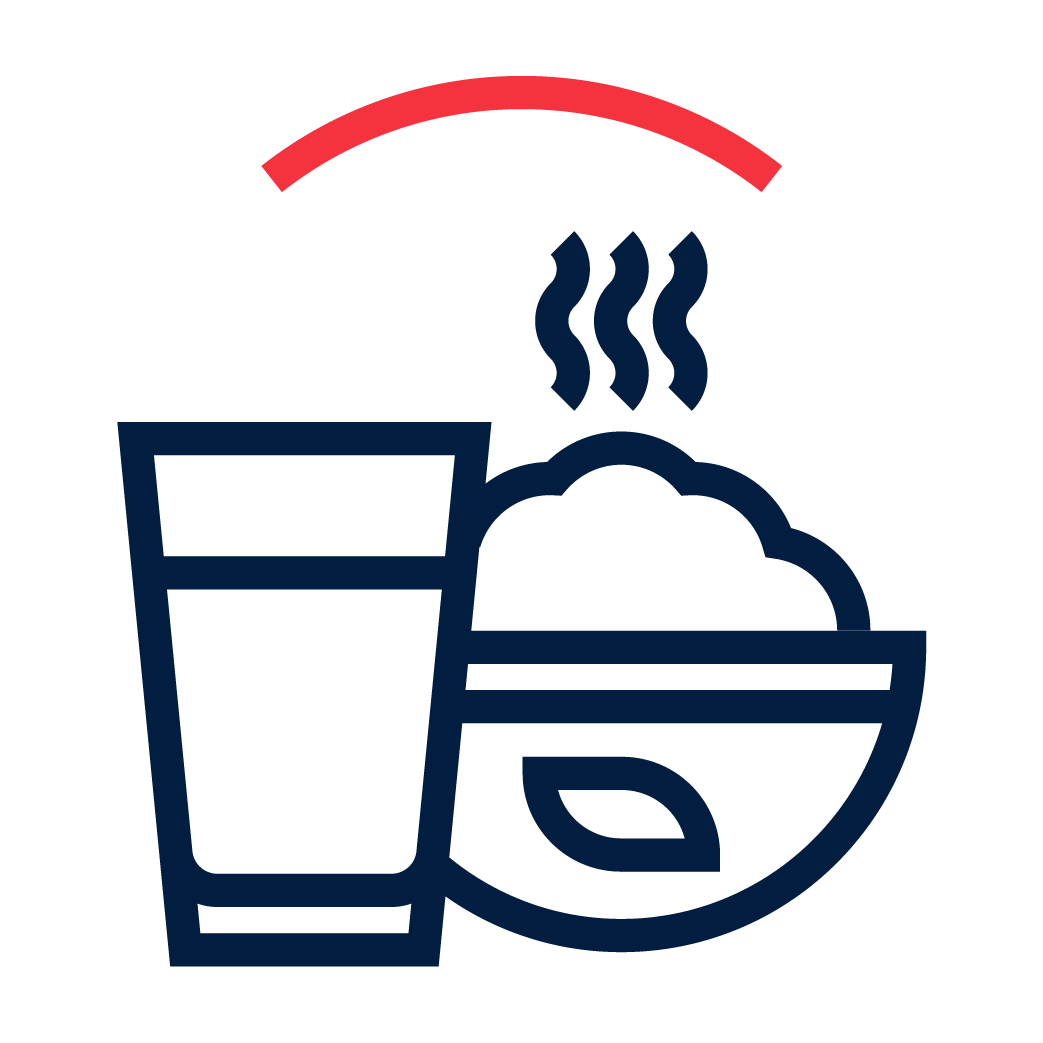 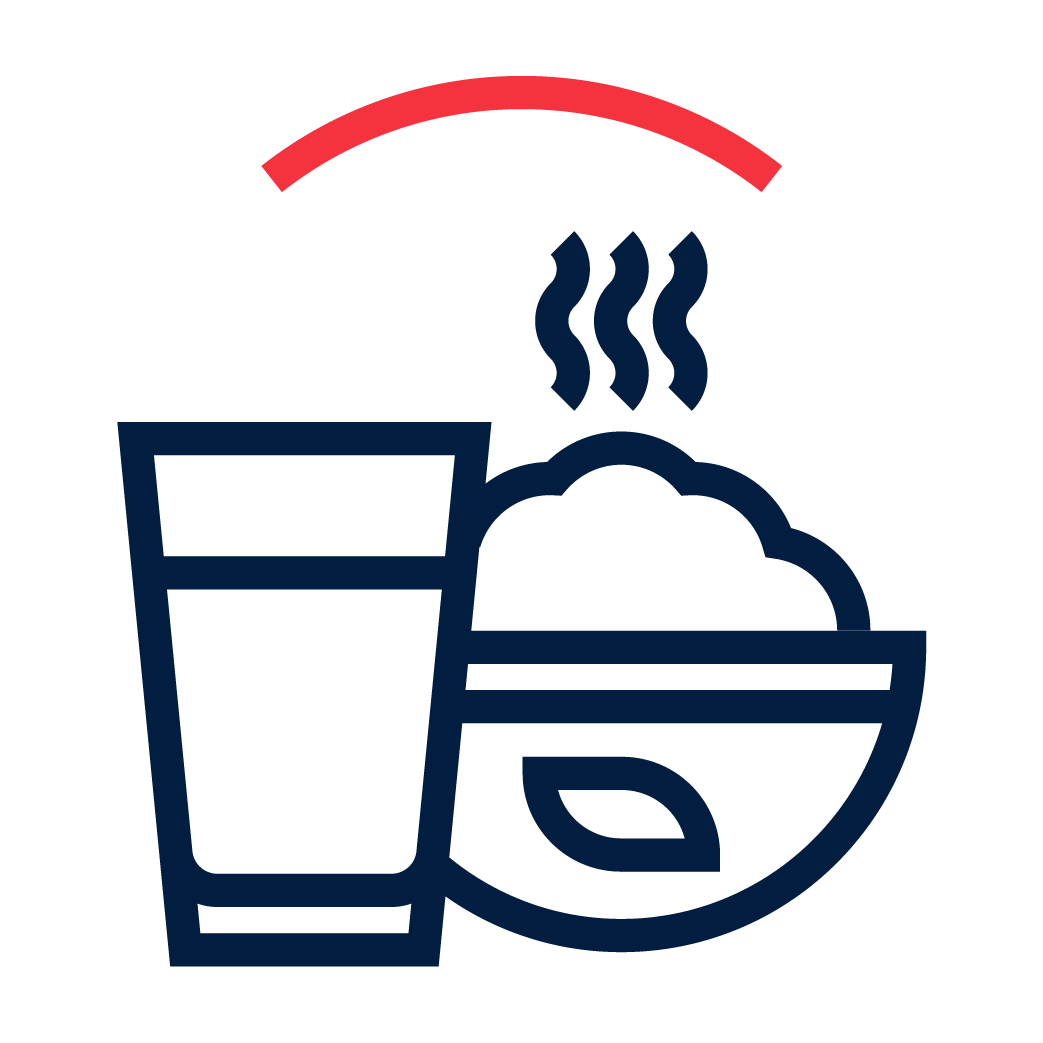 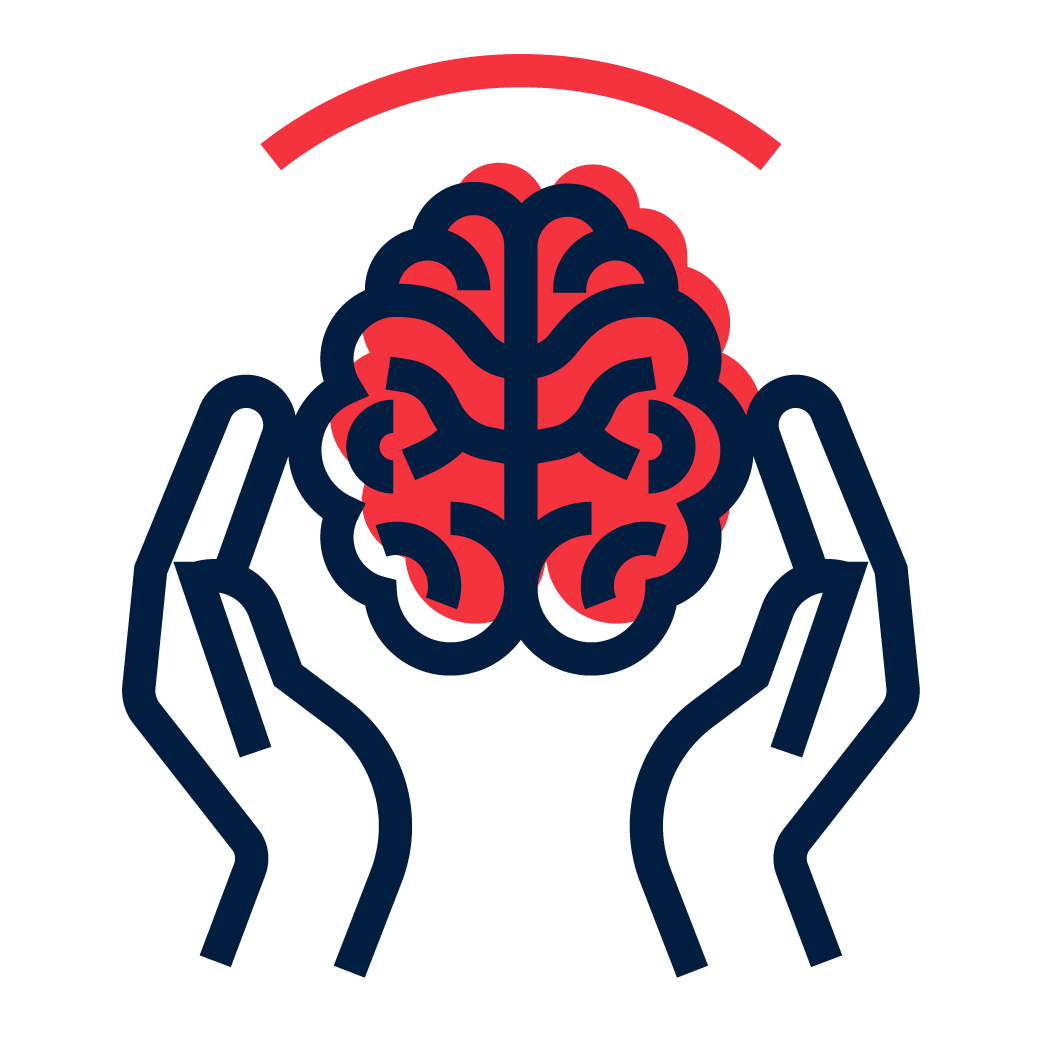 HATAY
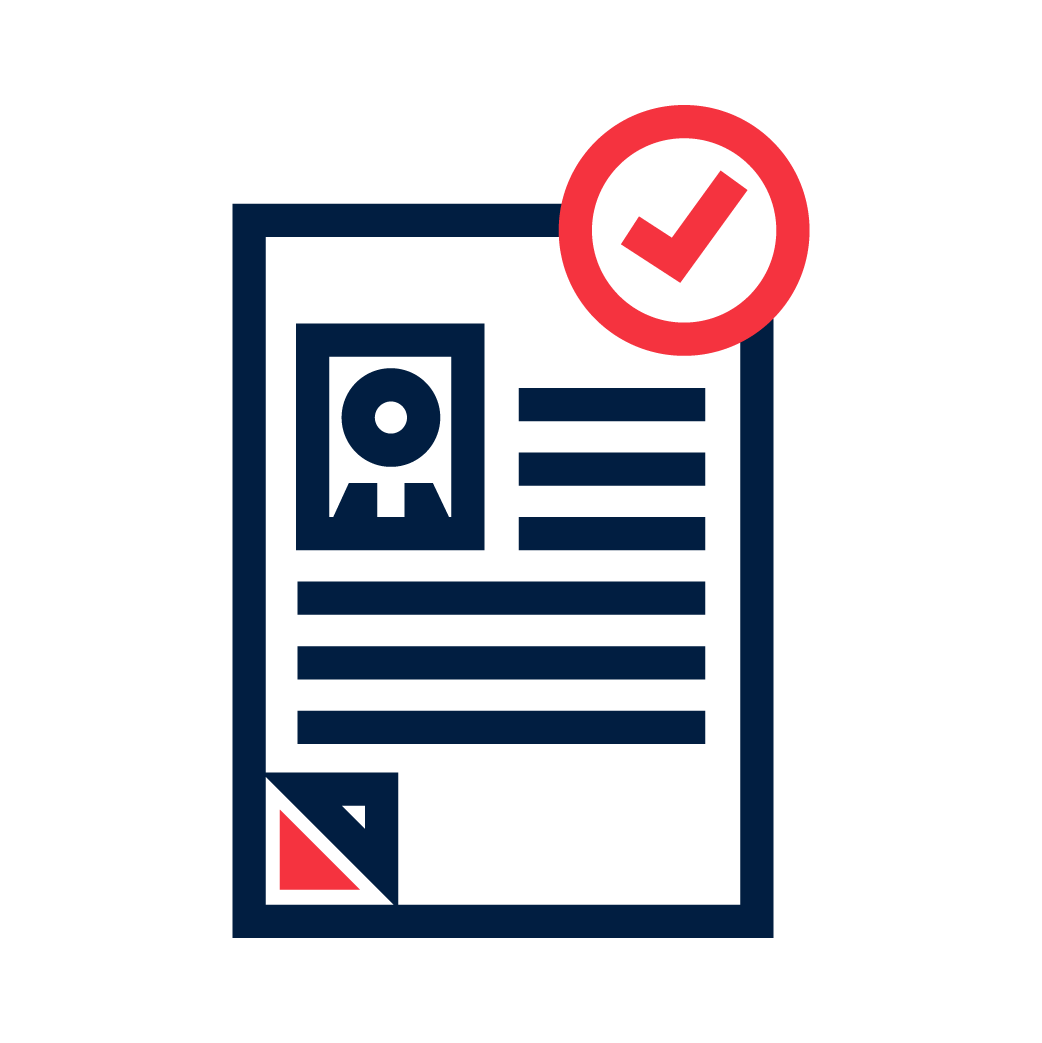 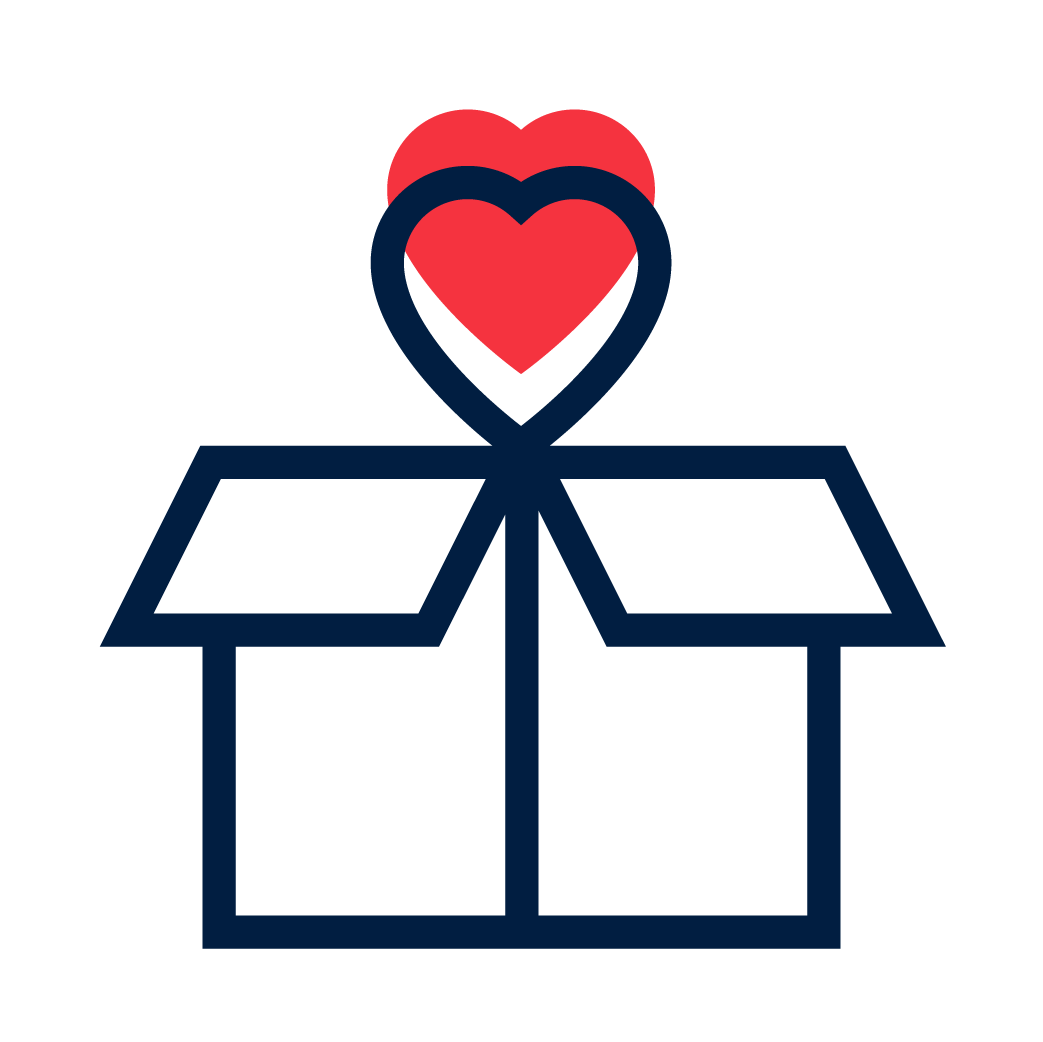 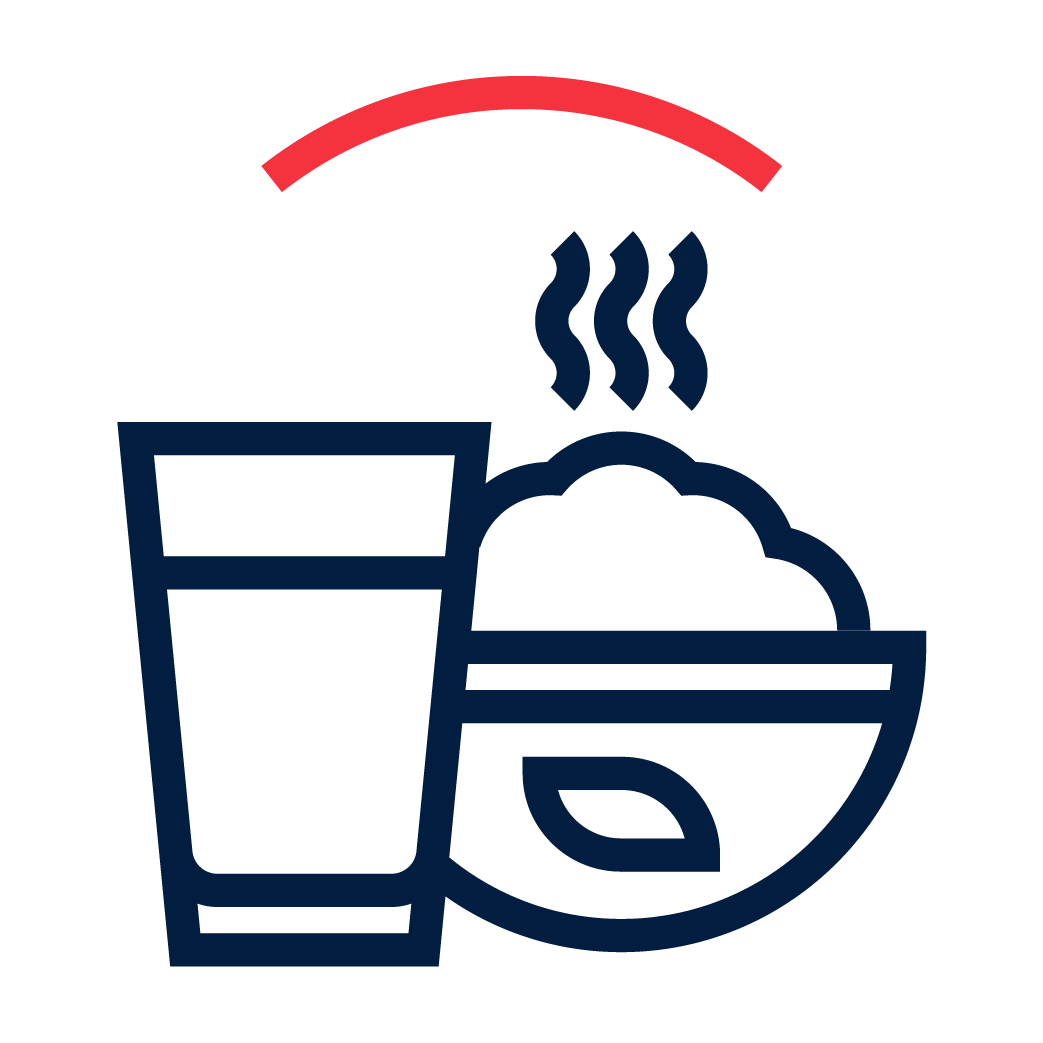 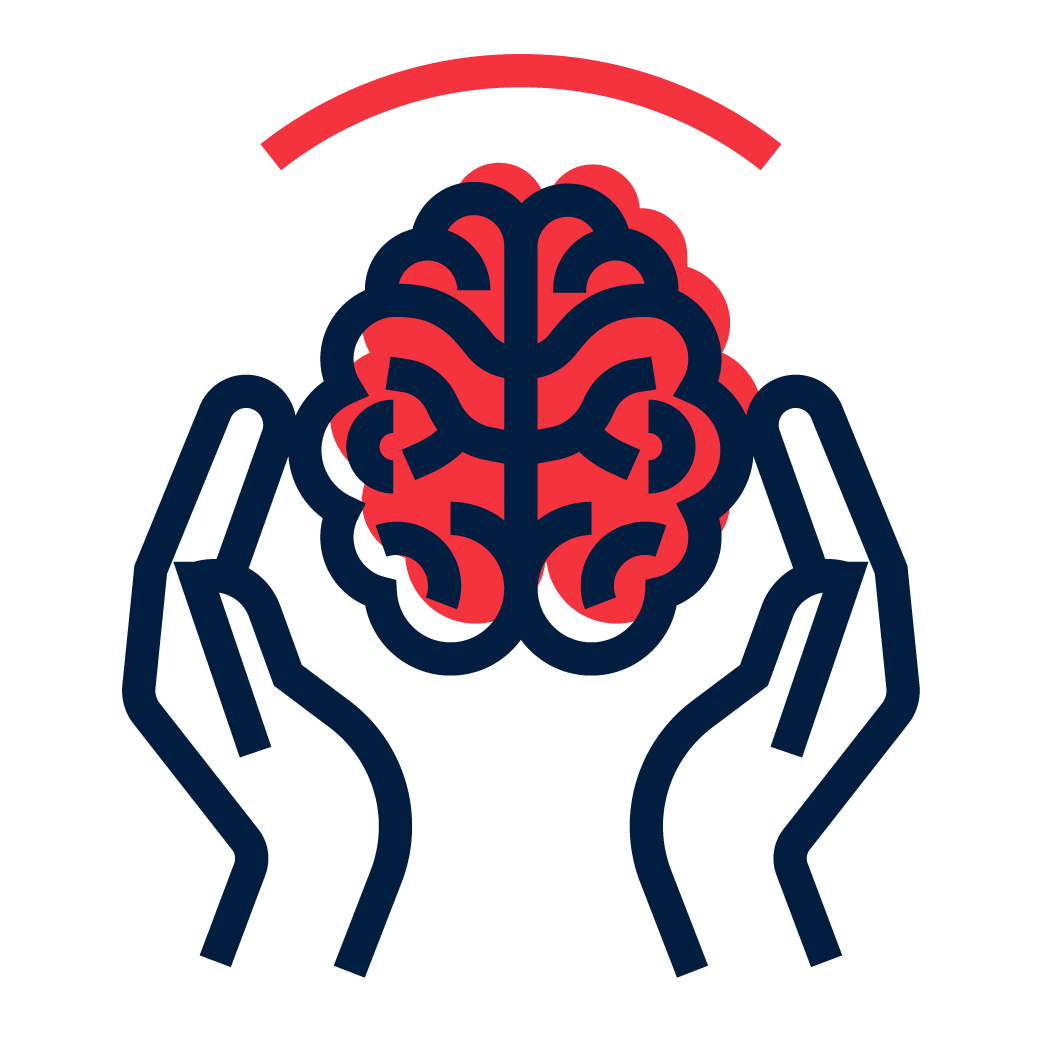 AFFECTED
9,100,000
Population movement
Extent of TRC reach
ESTIMATED EARTHQUAKE-AFFECTED PEOPLE REACHED BY TRC
1,285,000
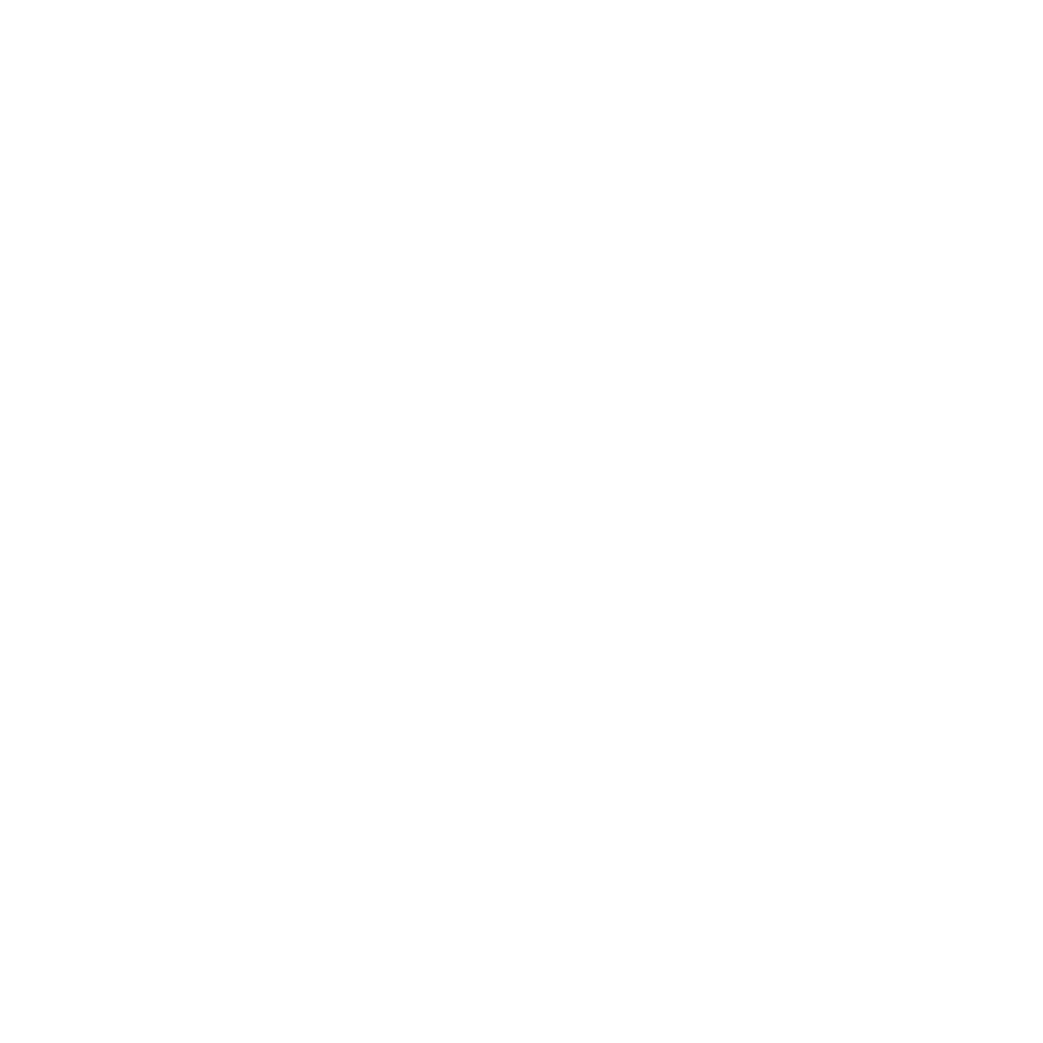 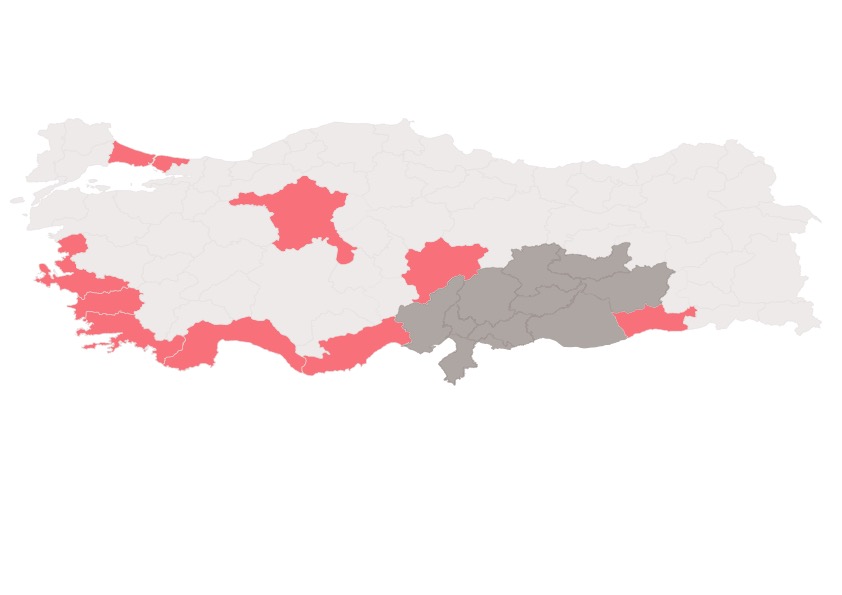 PROVINCES HEAVILY IMPACTED
11
HOT MEALS
100,285,000
HEATERS
33,353
PSS
47,374
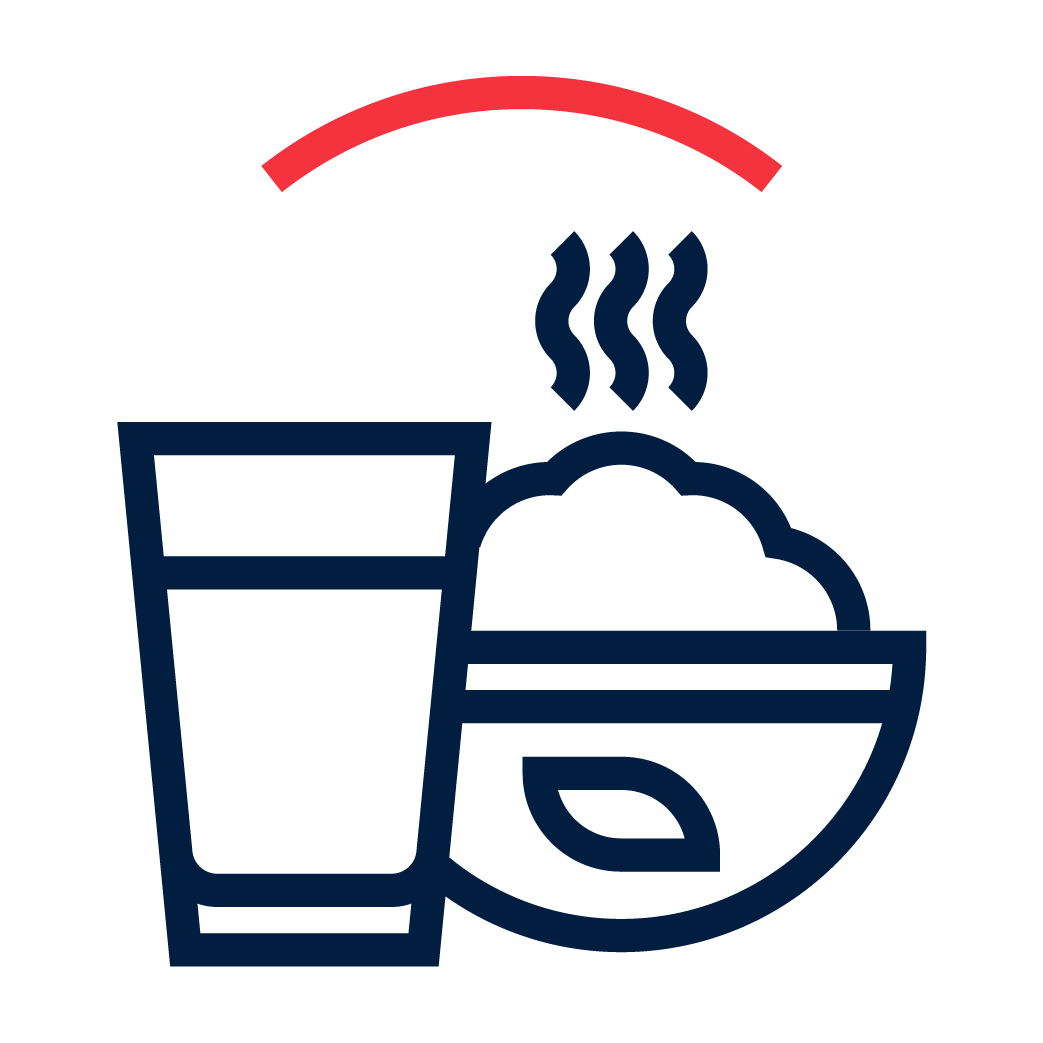 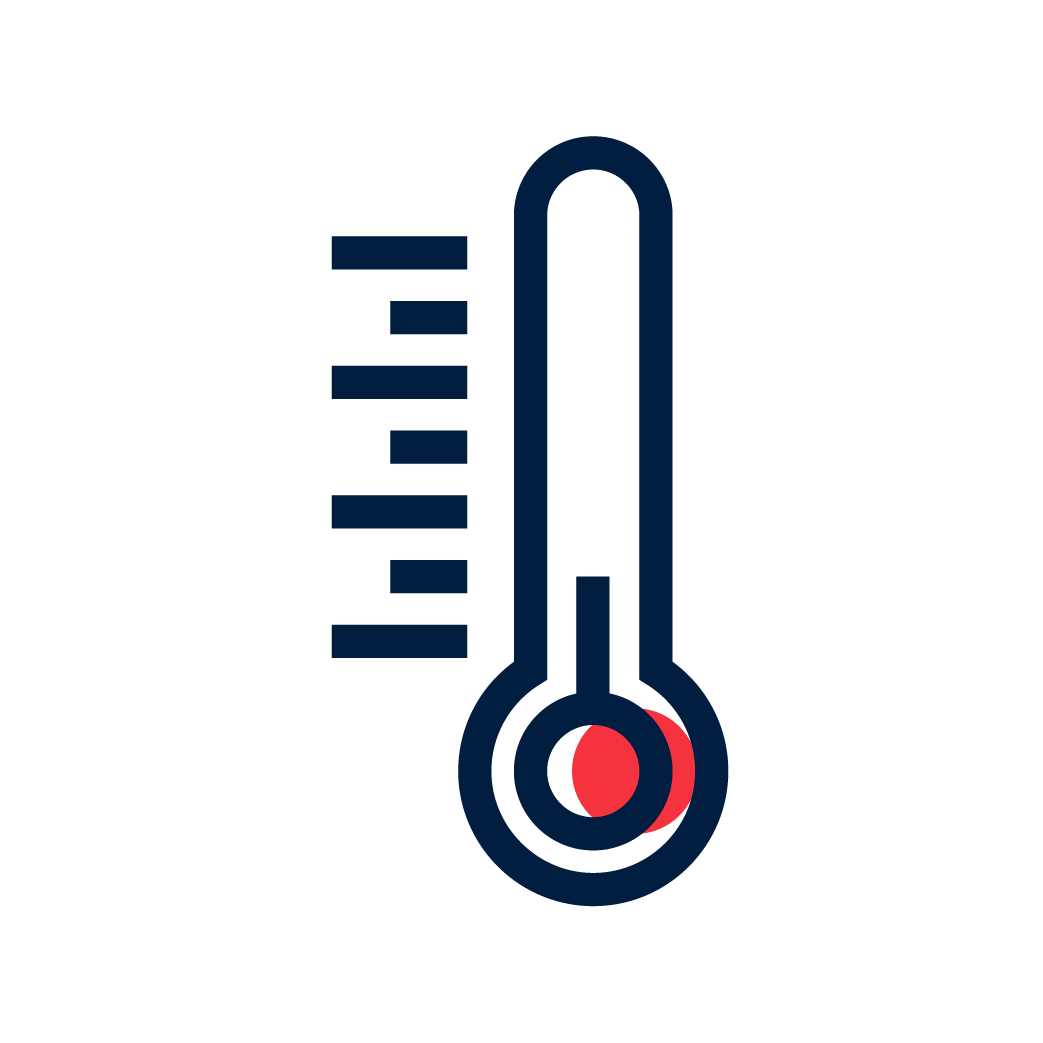 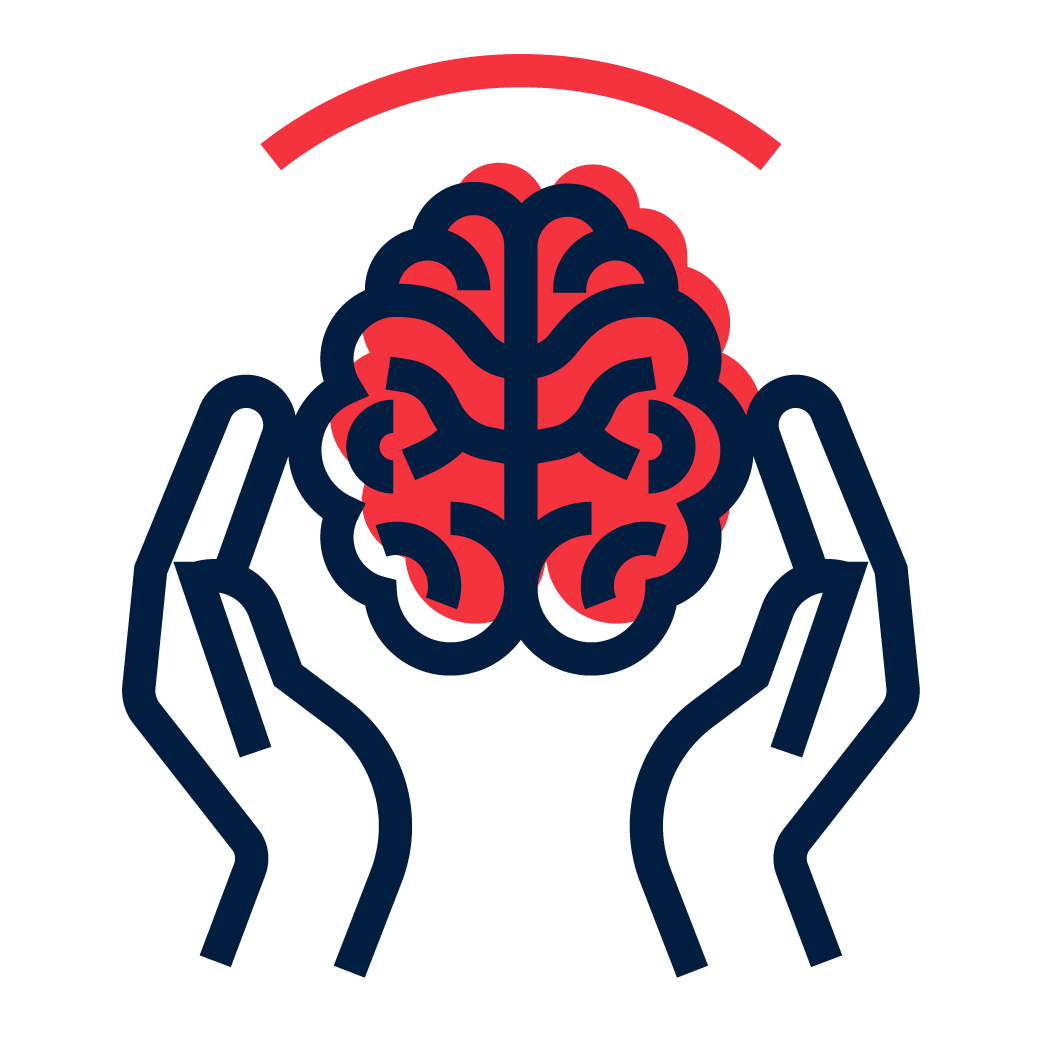 HOUSEHOLD UNITS DAMAGED
3,273,605
BOTTLED WATER
41,600,000
HYGIENE KITS
67,700
HEALTH CARE
12,257
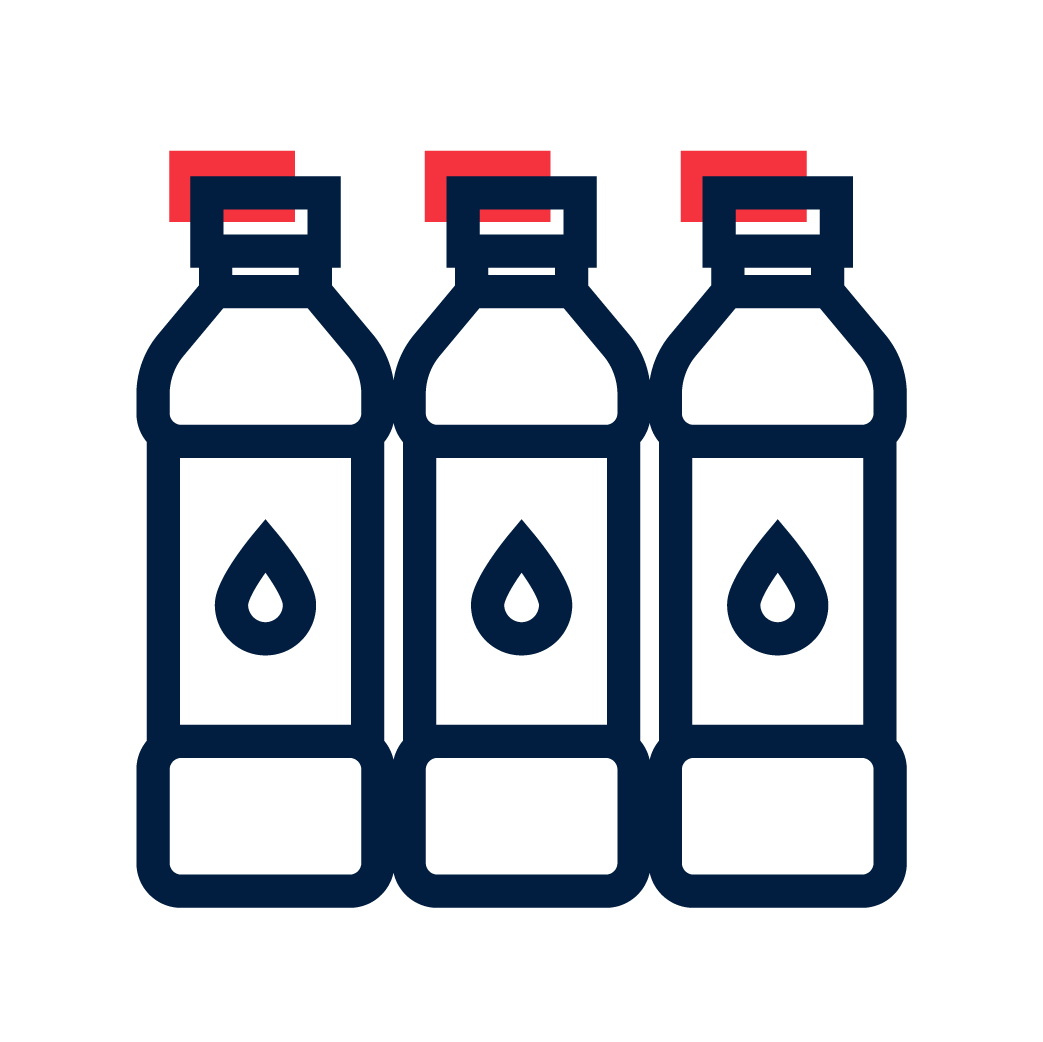 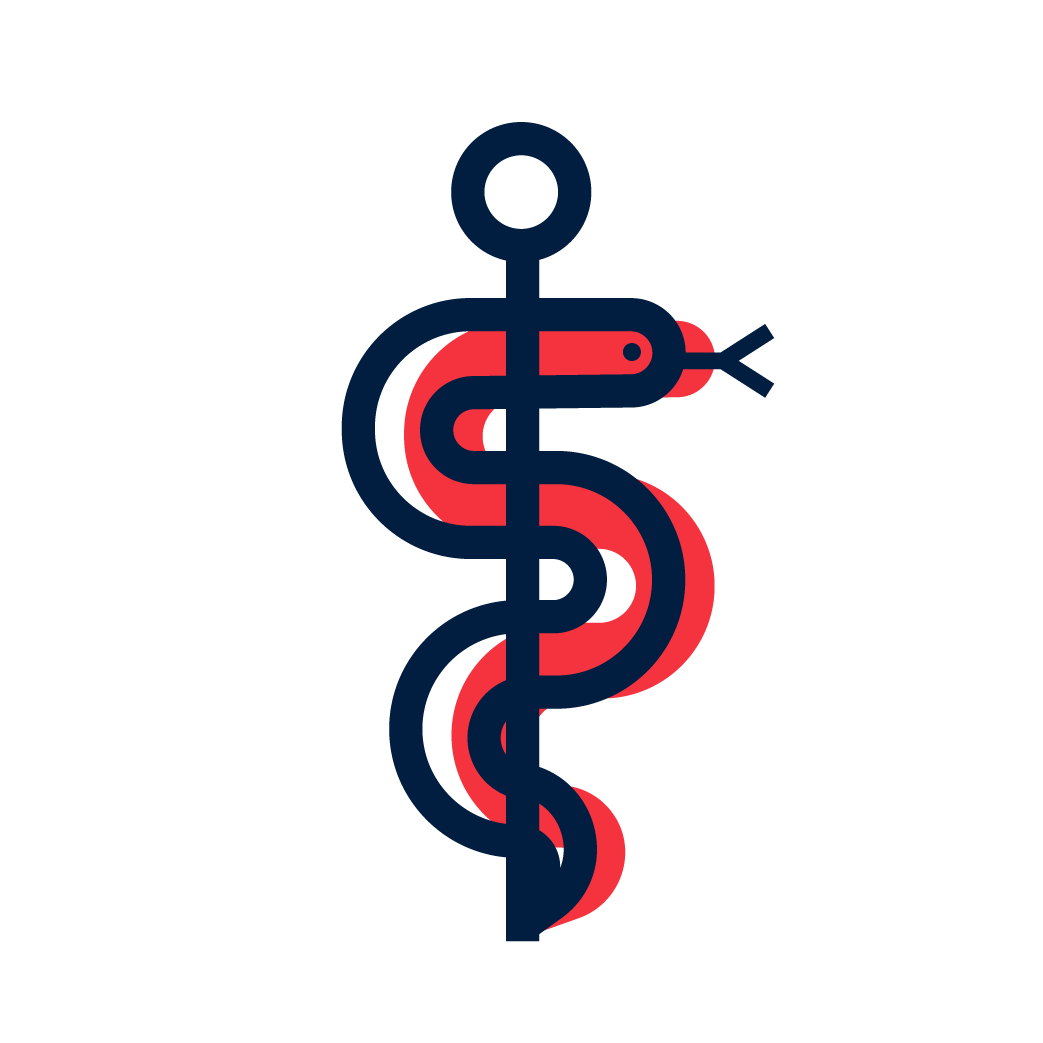 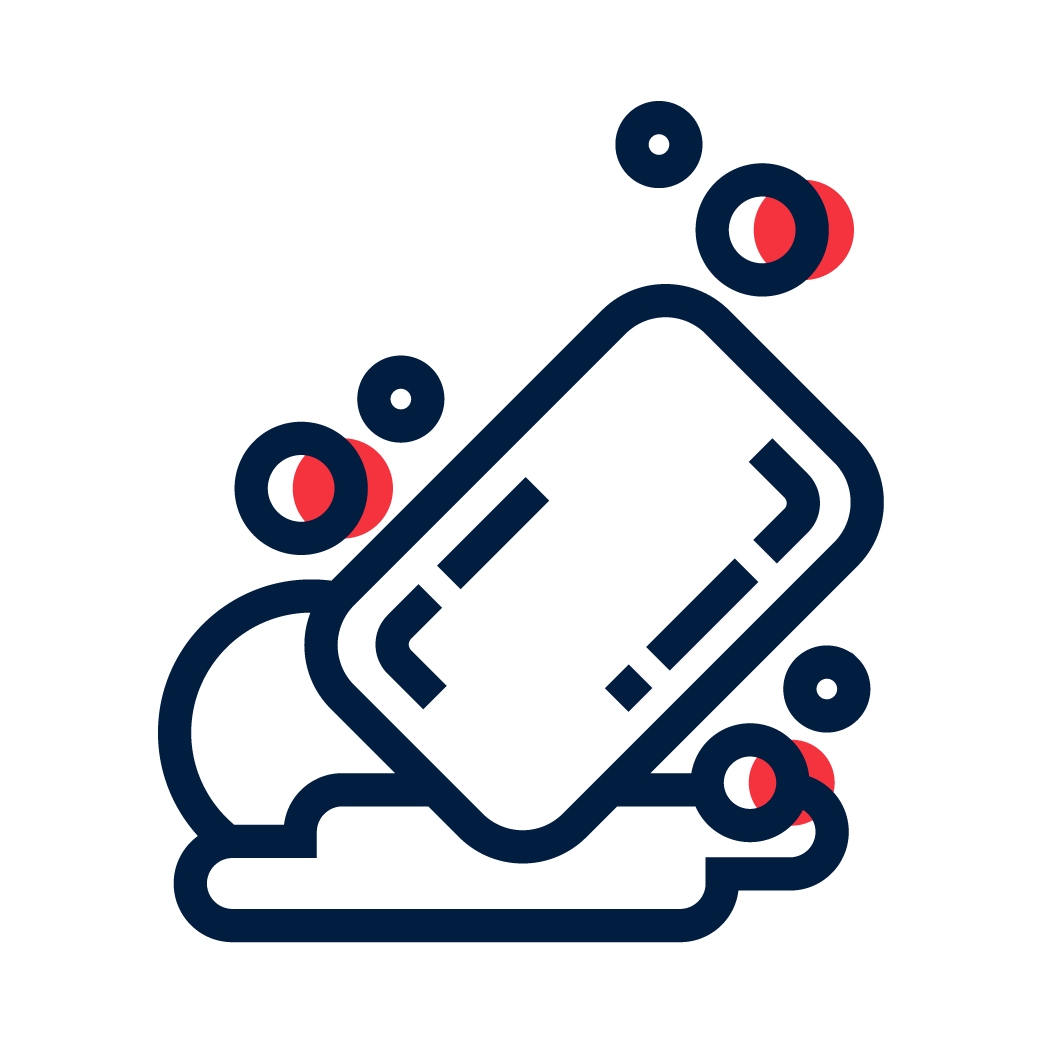 ITEMS DISTRIBUTED
SERVICES PROVIDED
Displacement models follow the well-established northwestern movement of migration that existed in Turkey prior to the earthquake. Large cities as well as coastal provinces are seeing a large population influx.
BLOOD DONATION POINTS
300
TENTS
70,611
BLANKETS
202,026
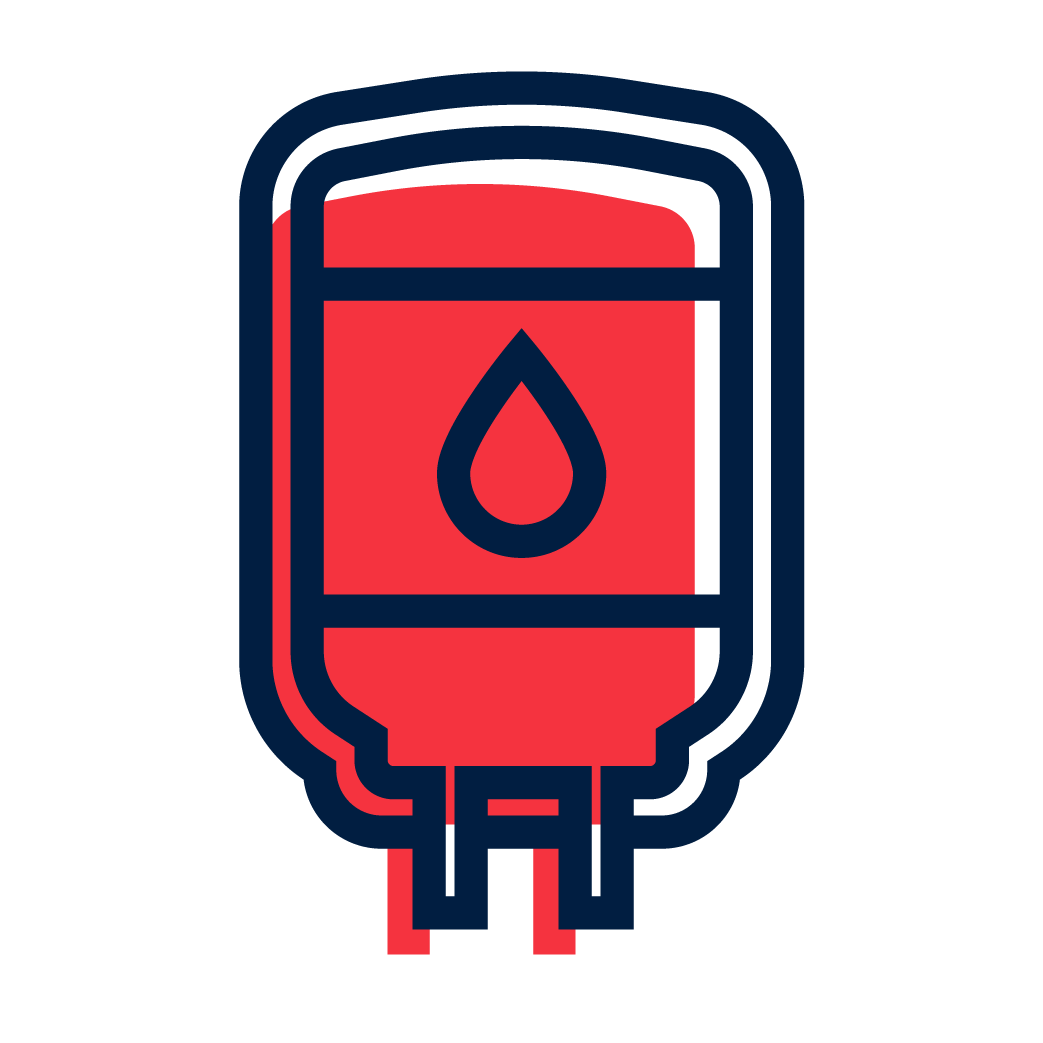 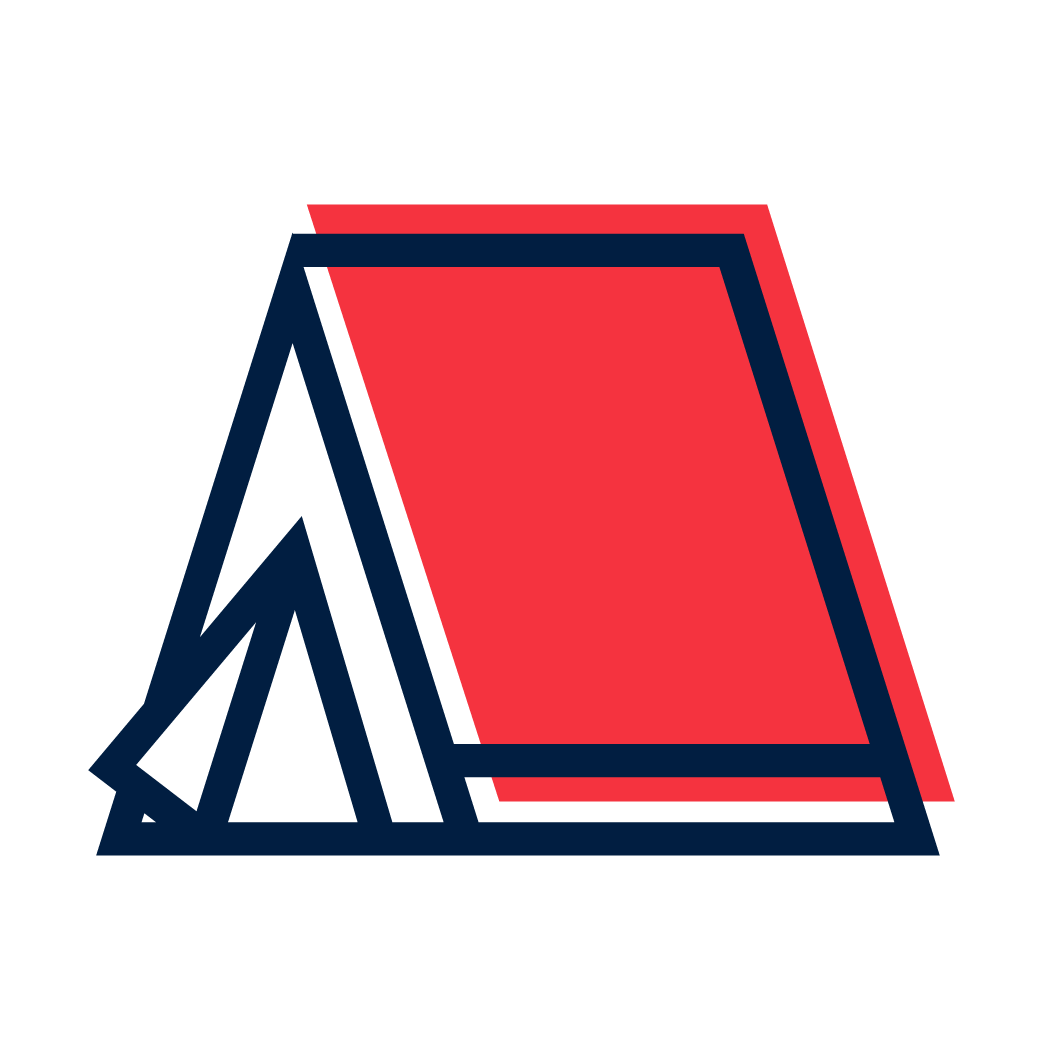 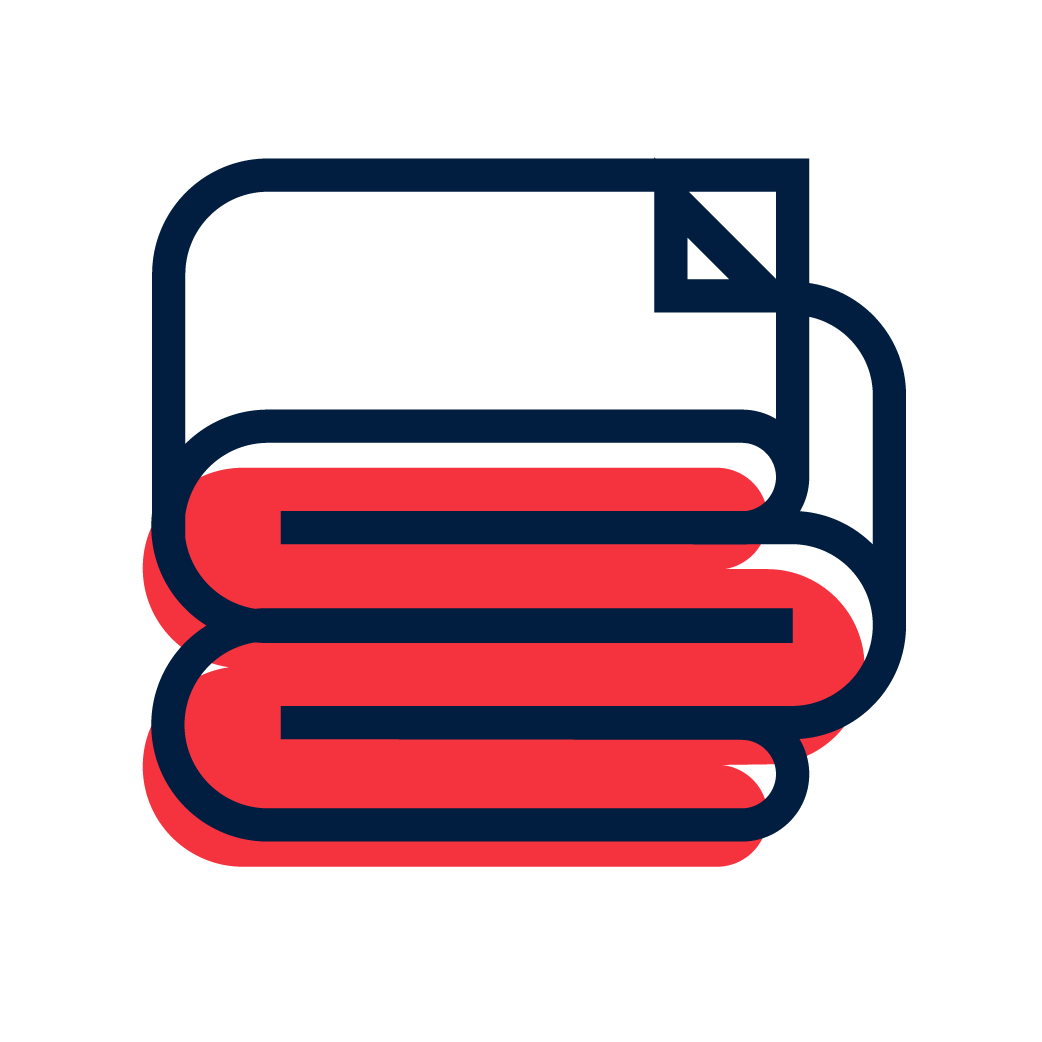 Product created by SIMS. Data sources: Turkish Red Crescent, AFAD, IOM.